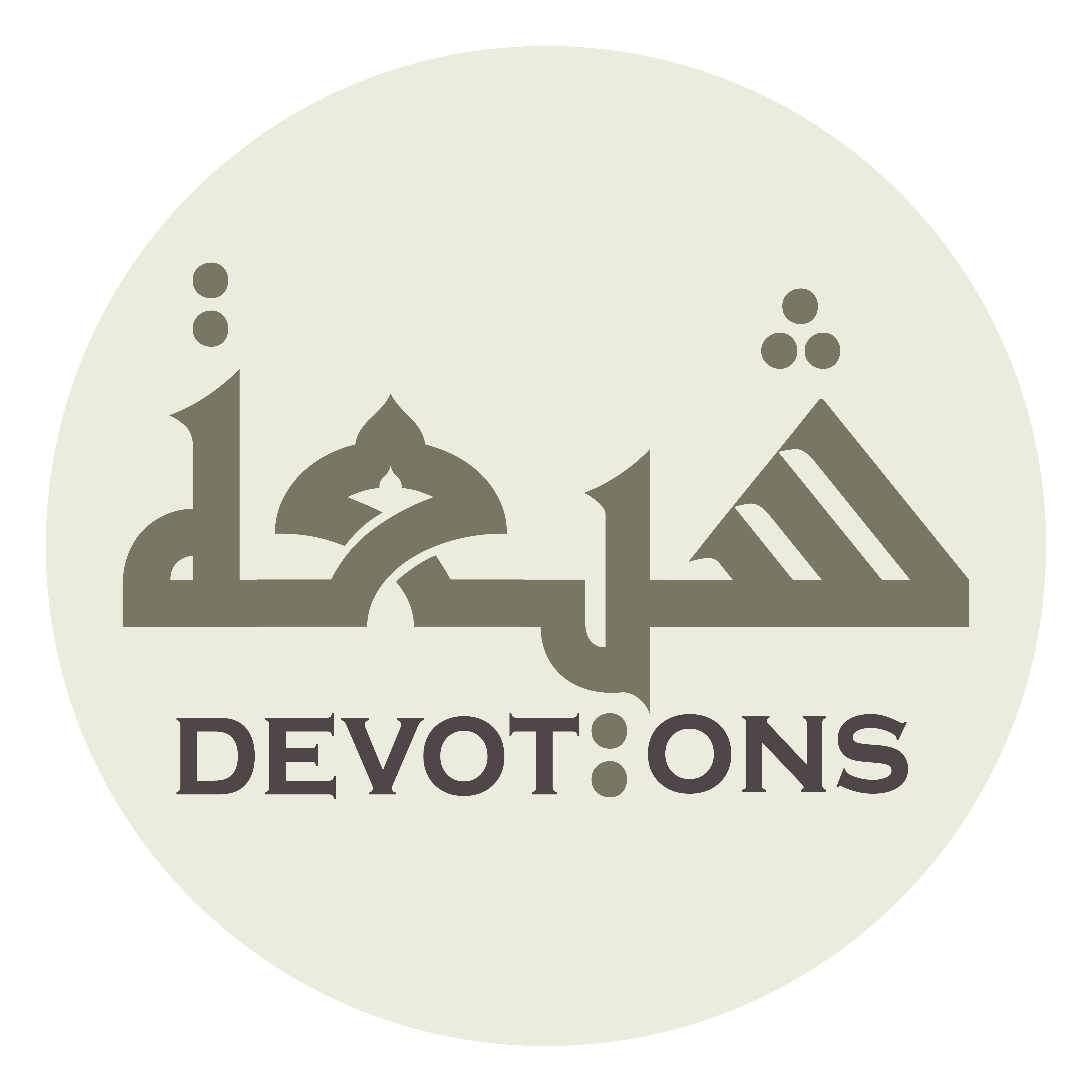 Dua for Tuesday
اَلْحَمْدُ لِلّٰهِ
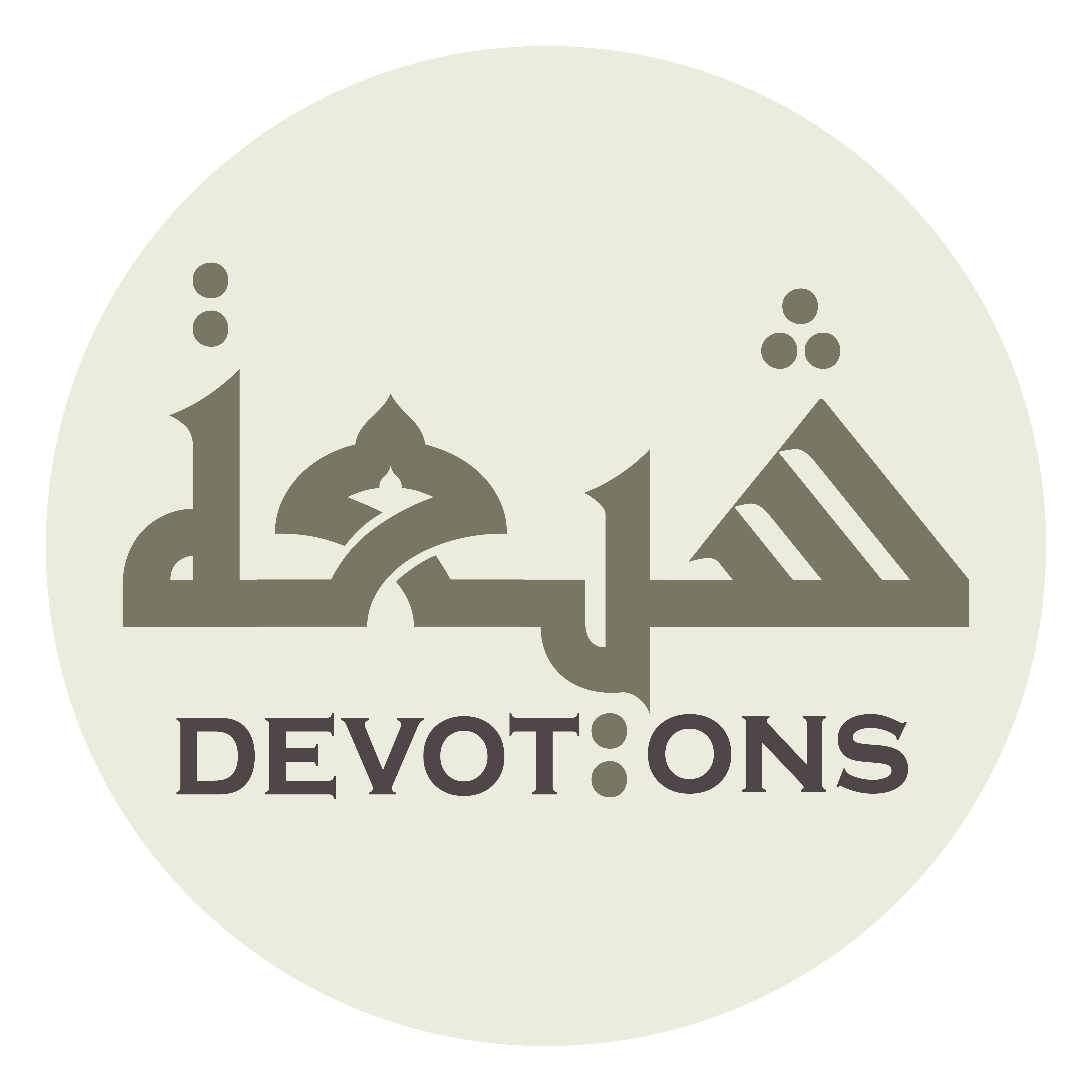 اَللَّهُمَّ صَلِّ عَلَى مُحَمَّدٍ وَ آلِ مُحَمَّدٍ

allāhumma ṣalli `alā muḥammadin wa āli muḥammad

O' Allāh send Your blessings on Muhammad and the family of Muhammad.
Dua for Tuesday
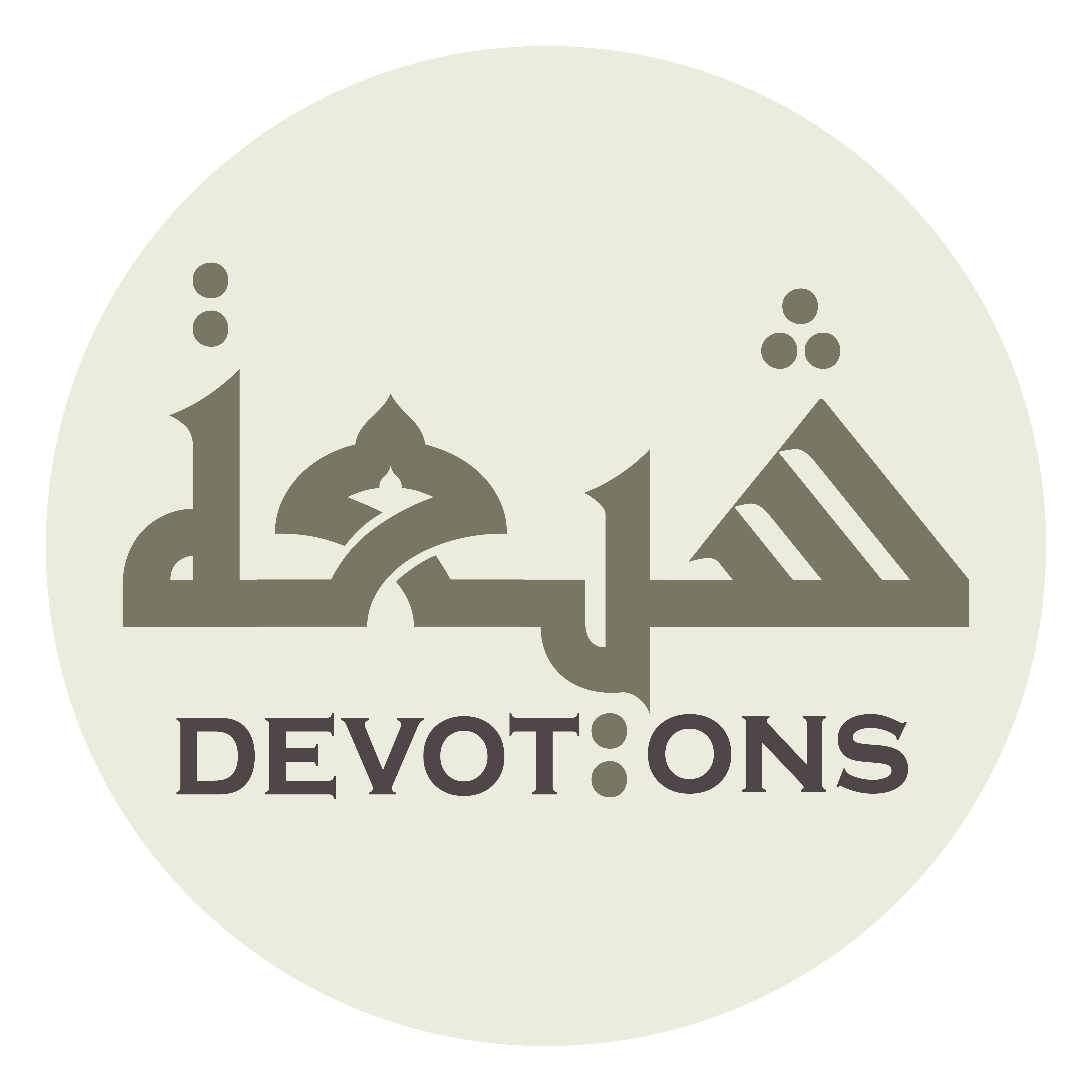 بِسْمِ اللَّـهِ الرَّحْمَـٰنِ الرَّحِيمِ

bismillāhir raḥmānir raḥīm

In the Name of Allah, the All-beneficent, the All-merciful.
Dua for Tuesday
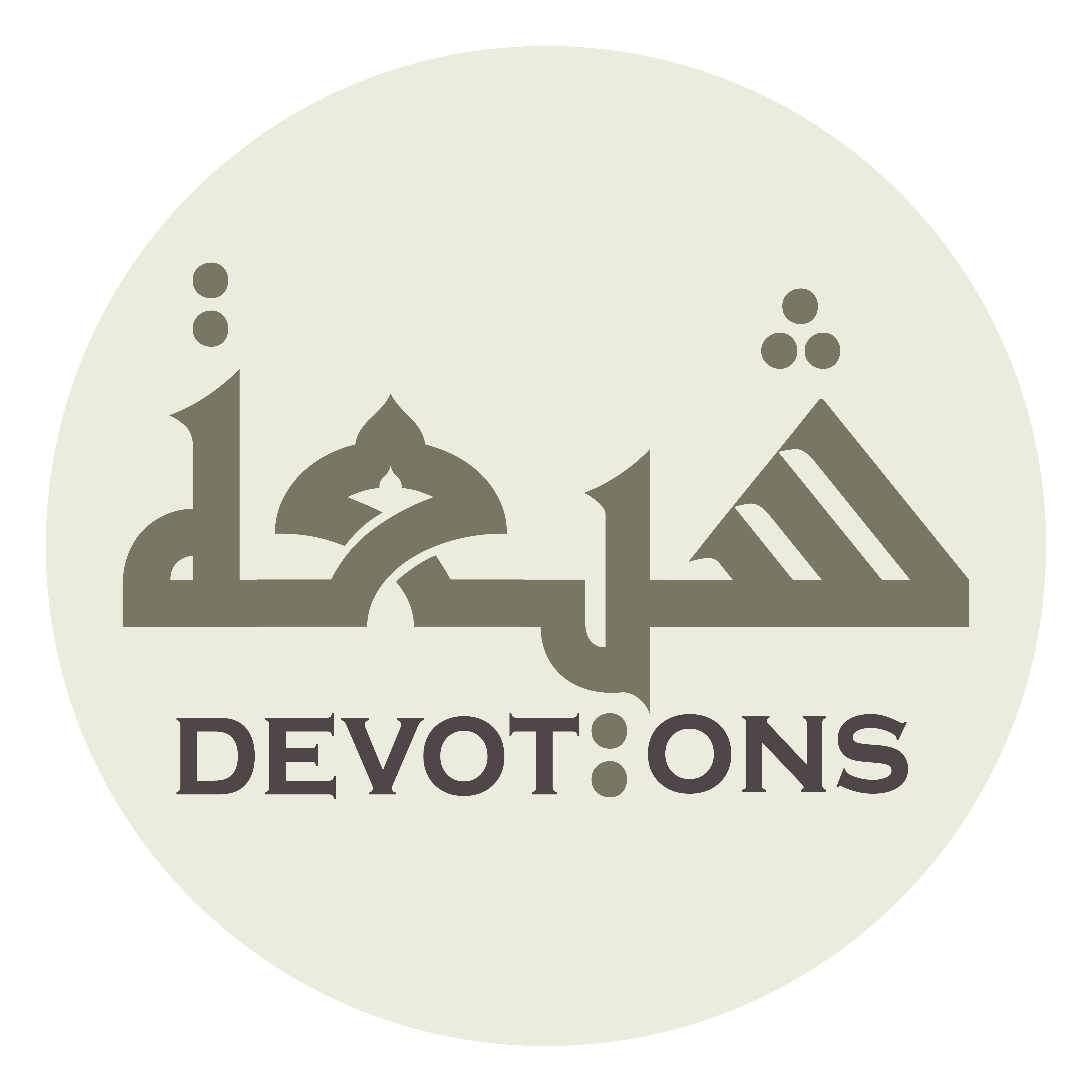 اَلْحَمْدُ لِلّٰهِ

al ḥamdu lillāh

All praise be to Allah;
Dua for Tuesday
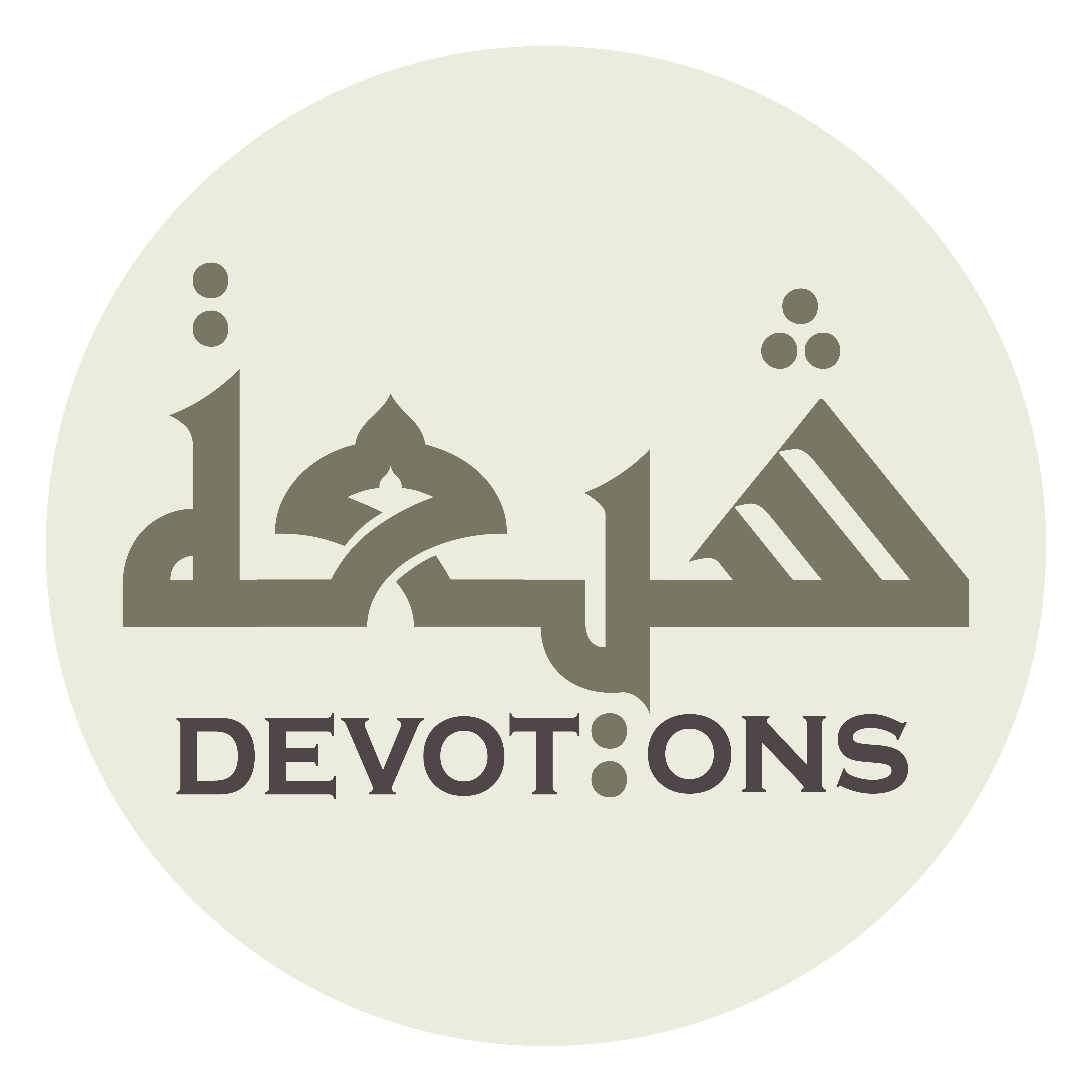 وَالْحَمْدُ حَقُّهُ كَمَا يَسْتَحِقُّهُ

walḥamdu ḥaqquhu kamā yastaḥiqquh

and praise is His right, since He deserves it,
Dua for Tuesday
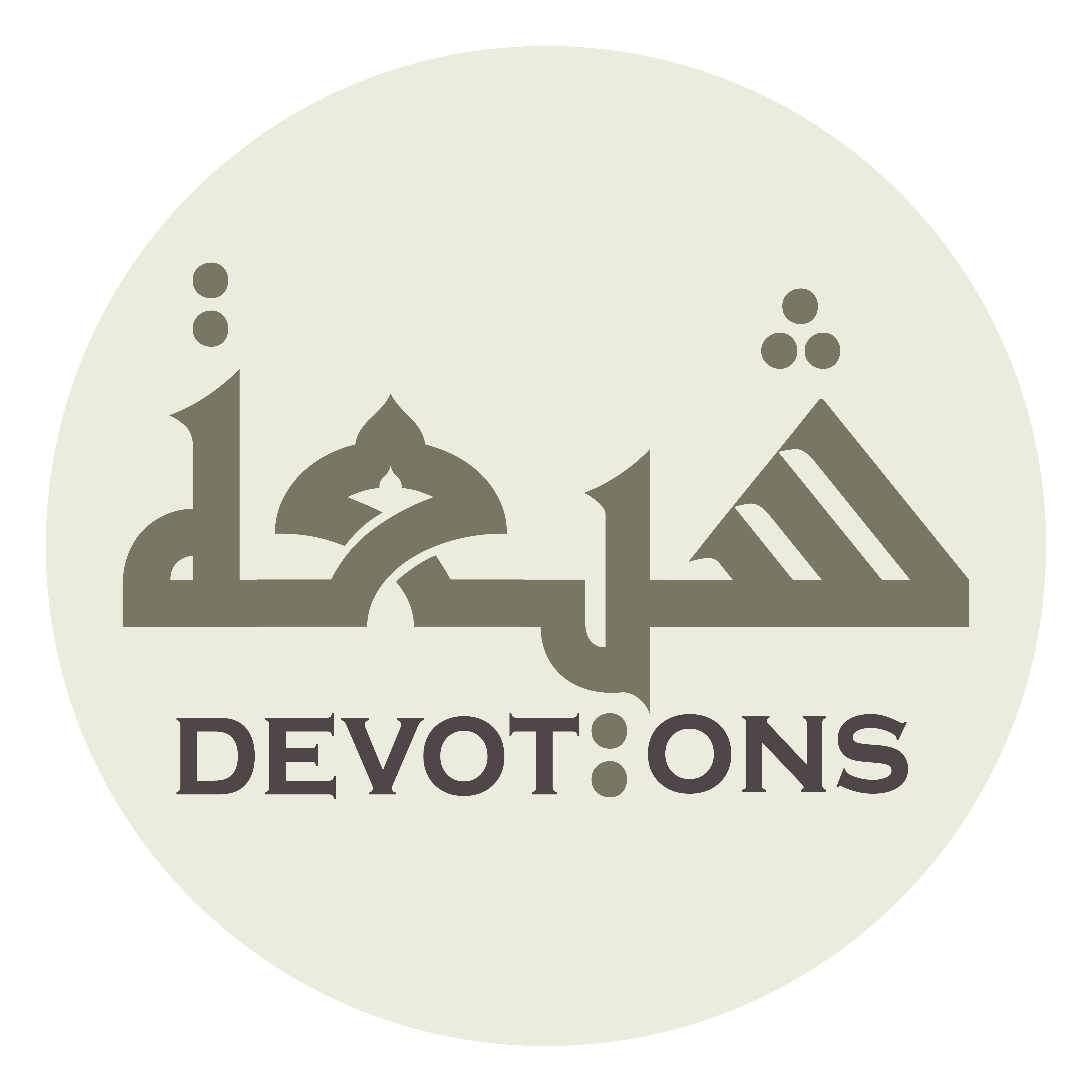 حَمْدًا كَثِيرًا

ḥamdan kathīrā

abundant praise!
Dua for Tuesday
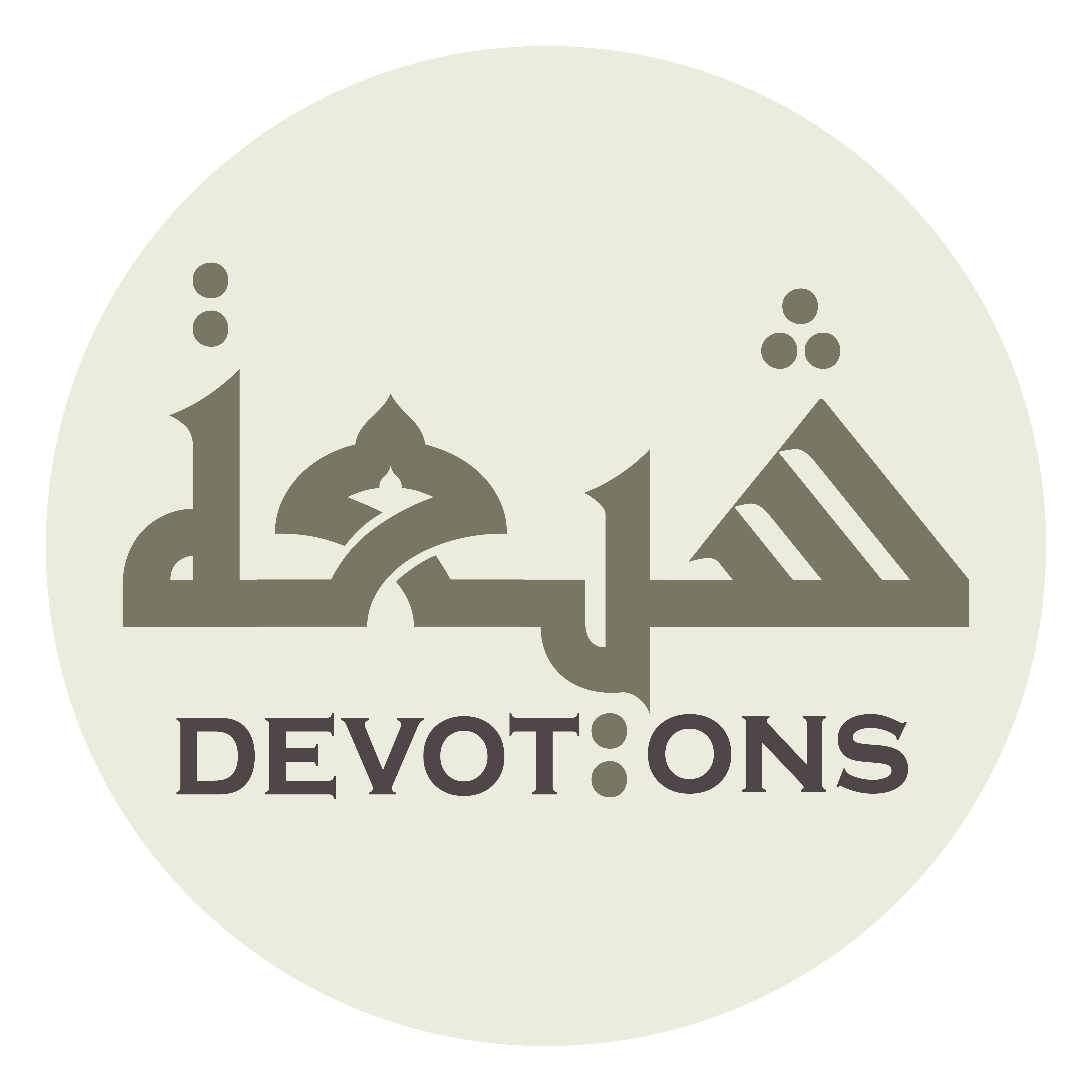 وَأَعُوذُ بِهِ مِنْ شَرِّ نَفْسِي

wa-a`ūdhu bihi min sharri nafsī

I seek refuge in Him from the evil of my soul,
Dua for Tuesday
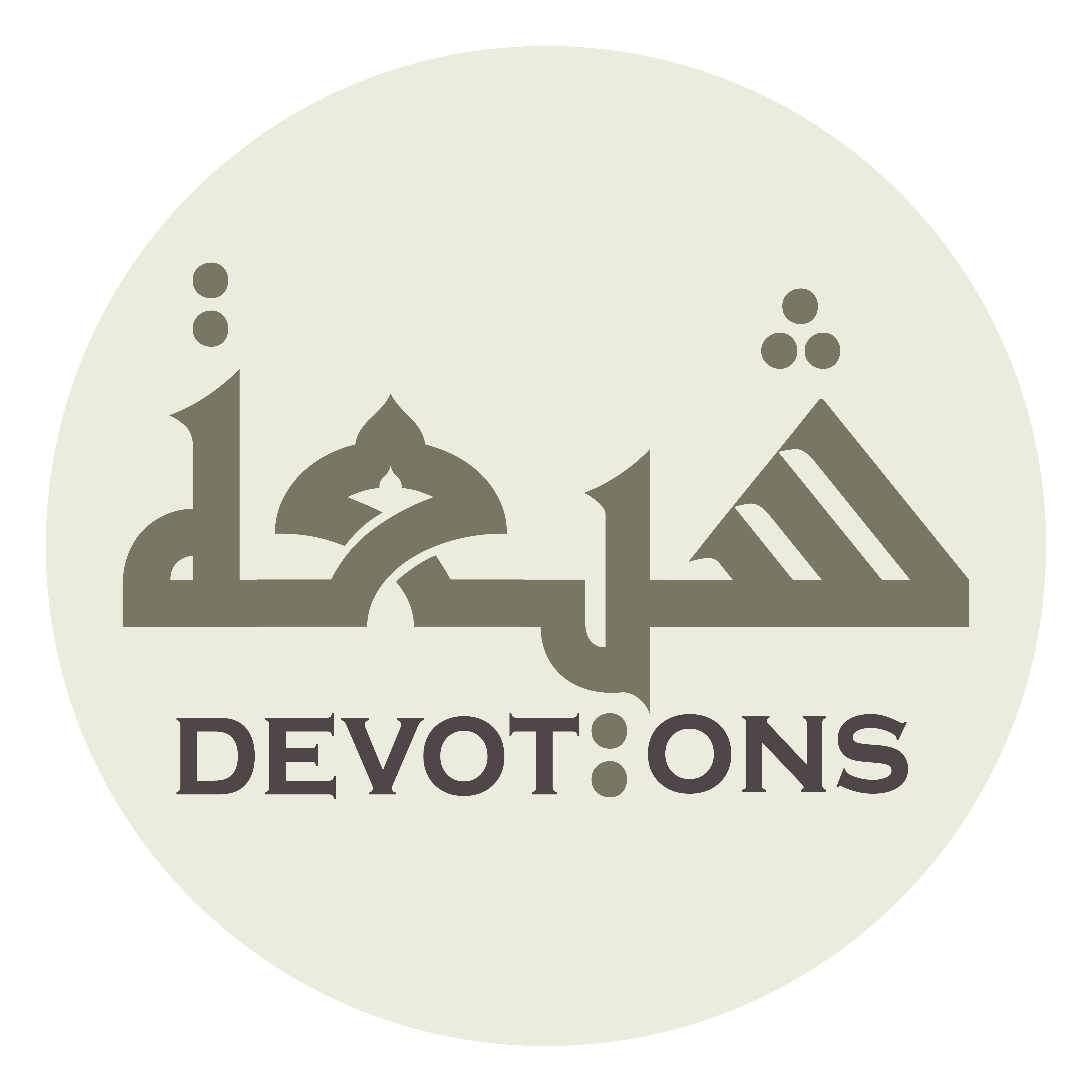 إِنَّ النَّفْسَ لَأَمَّارَةٌ بِالسُّوْءِ

innan nafsa la-ammāratun bissū

“For surely, the soul commands to evil
Dua for Tuesday
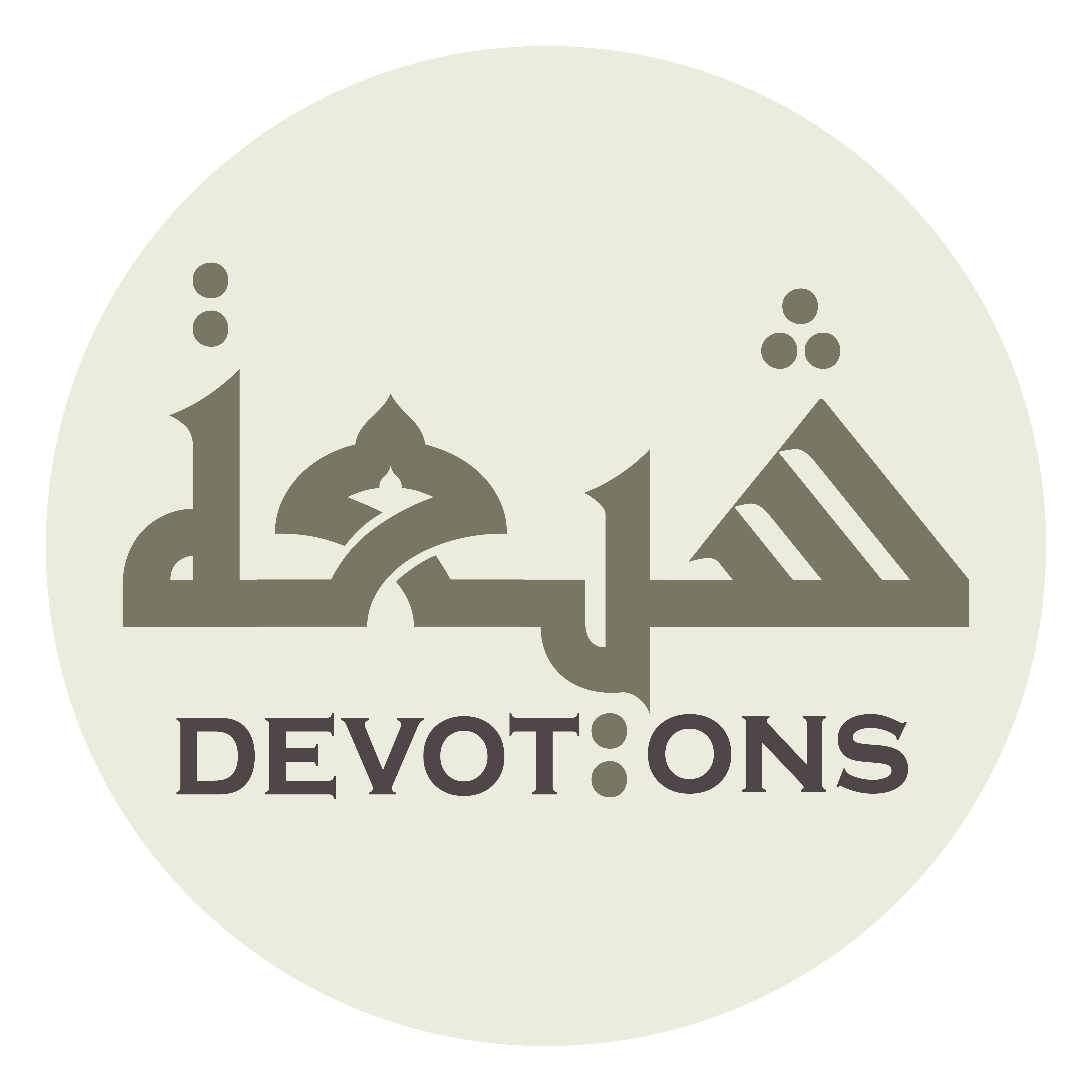 إِلَّا مَا رَحِمَ رَبِّي

illā mā raḥima rabbī

except as my Lord has mercy.”
Dua for Tuesday
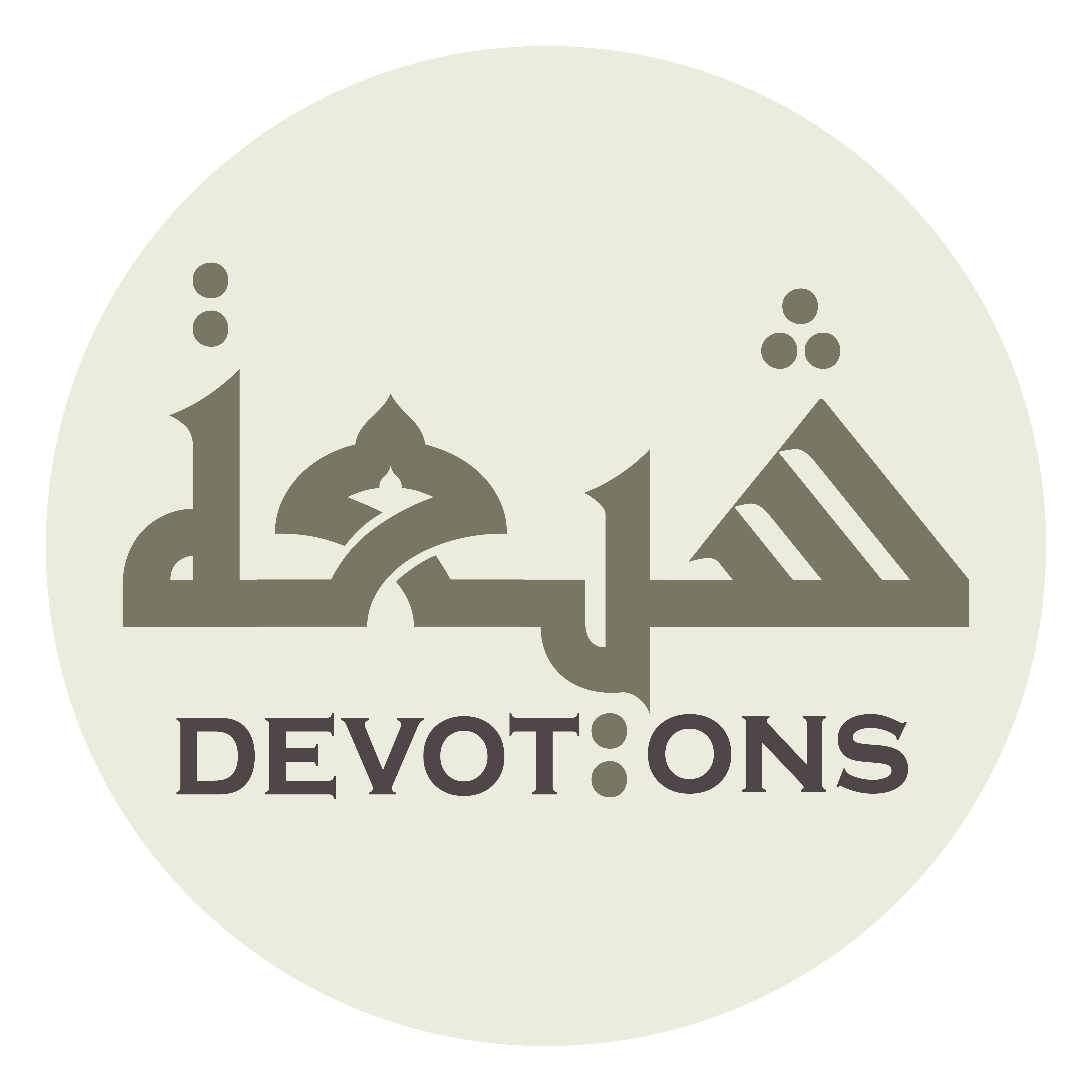 وَأَعُوذُ بِهِ مِنْ شَرِّ الشَّيْطَانِ

wa-a`ūdhu bihi min sharrish shayṭān

I seek refuge in Him from the evil of Satan
Dua for Tuesday
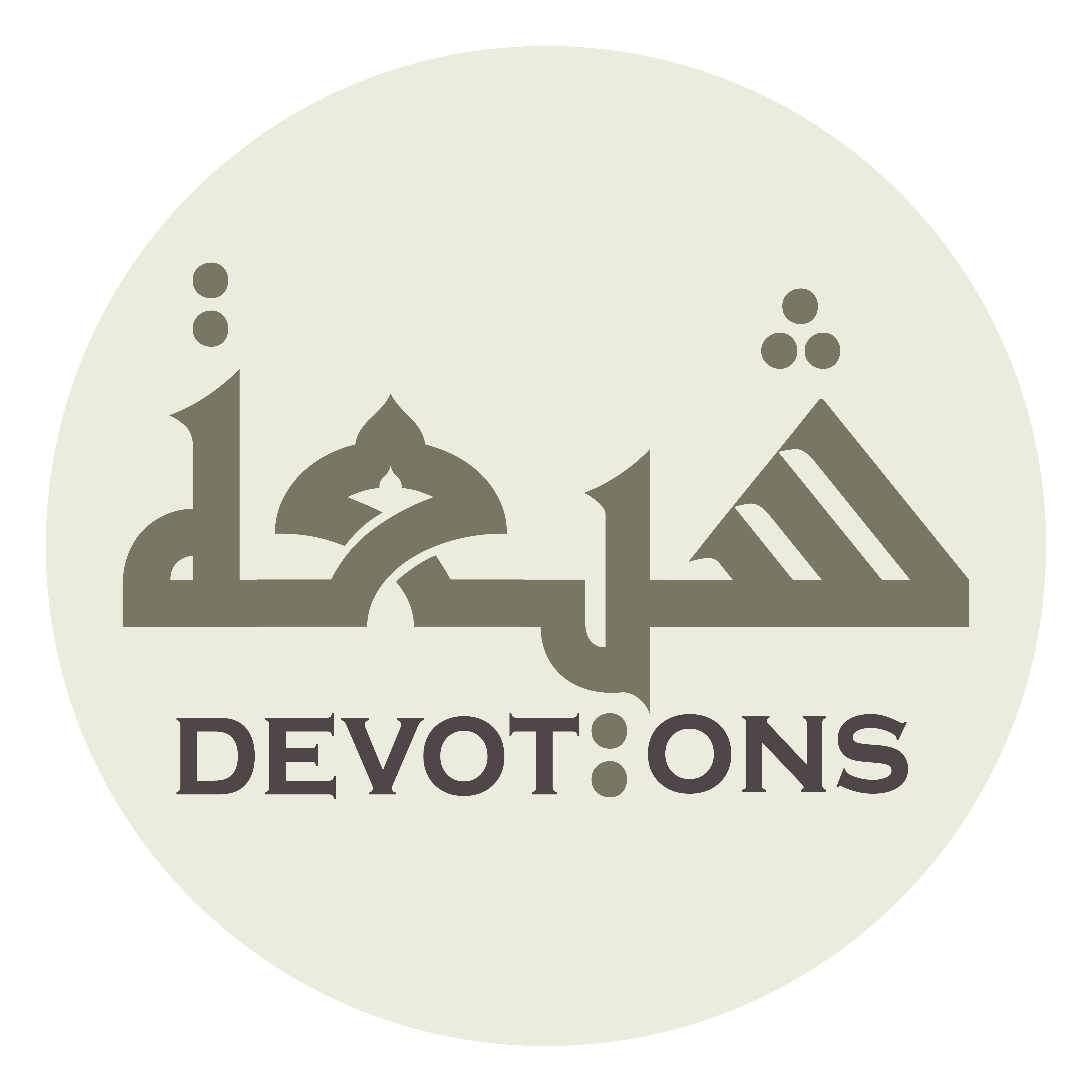 اَلَّذِيْ يَزِيدُنِيْ ذَنْبًا إِلٰى ذَنْبِيْ

al ladhī yazīdunī dhanban ilā dhanbī

who adds sins to my sin.
Dua for Tuesday
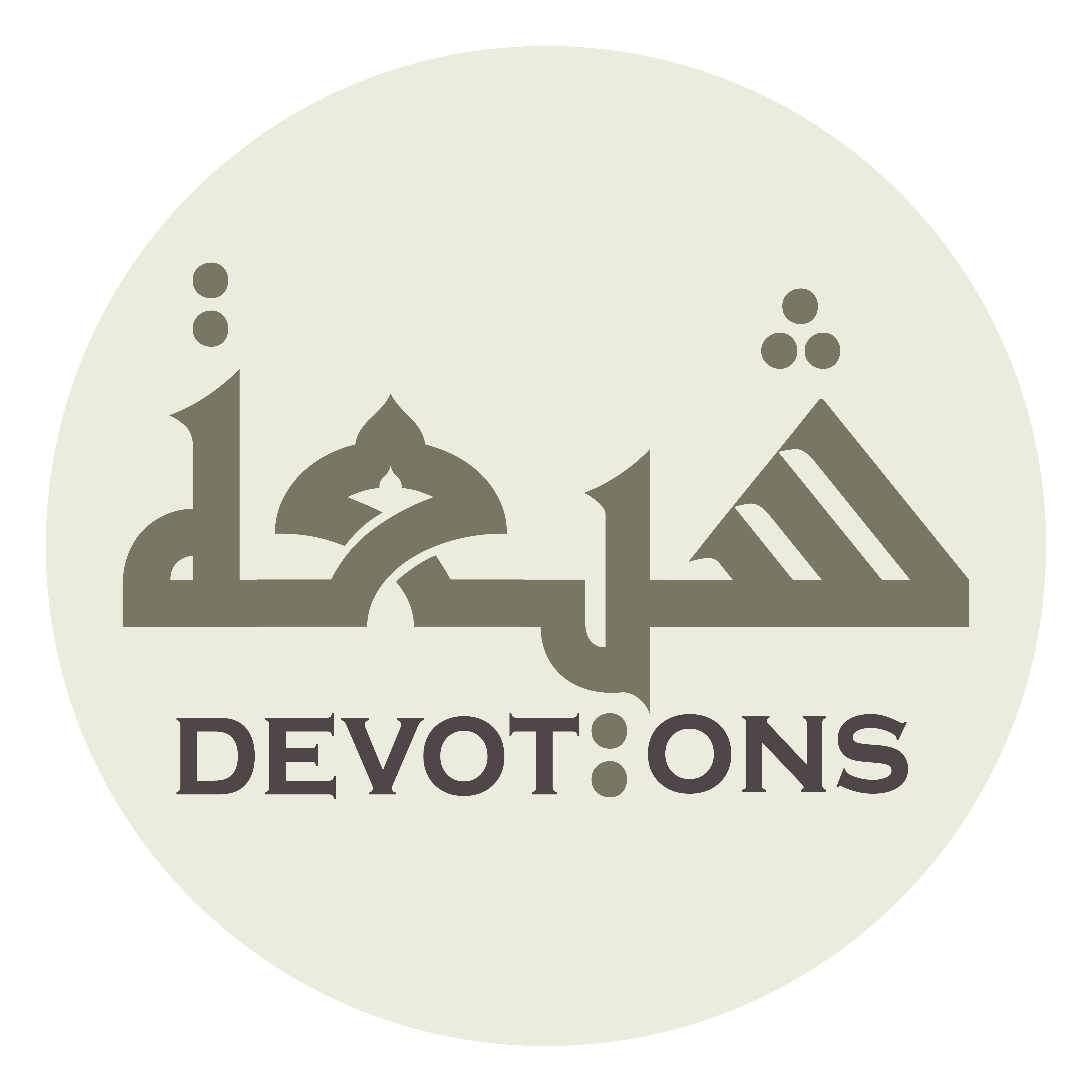 وَأَحْتَرِزُ بِهِ مِنْ كُلِّ جَبَّارٍ فَاجِرٍ

wa-aḥtarizu bihi min kulli jabbārin fājir

I seek protection with Him from every wicked tyrant,
Dua for Tuesday
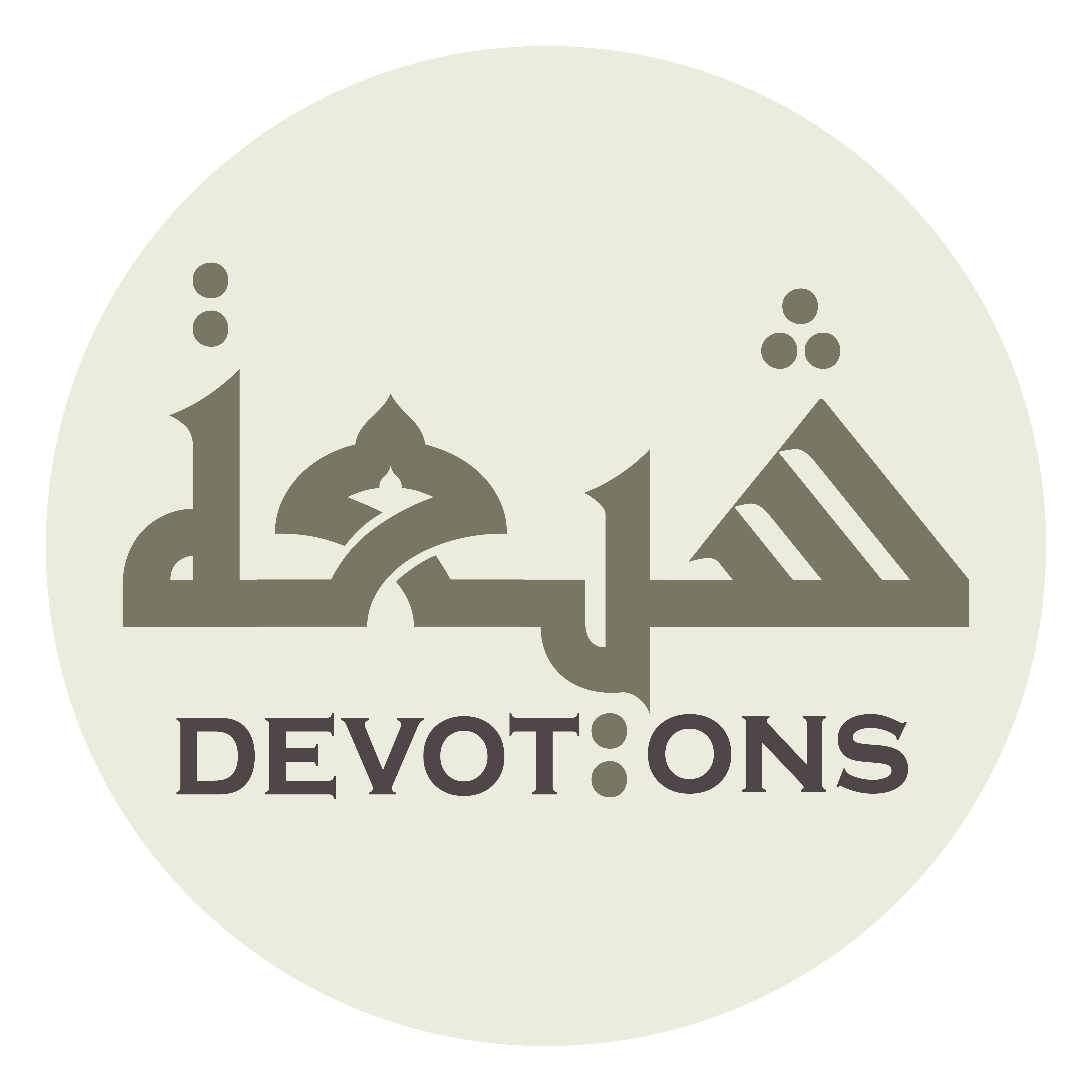 وَسُلْطَانٍ جَائِرٍ

wasulṭānin jā-ir

unjust sovereign,
Dua for Tuesday
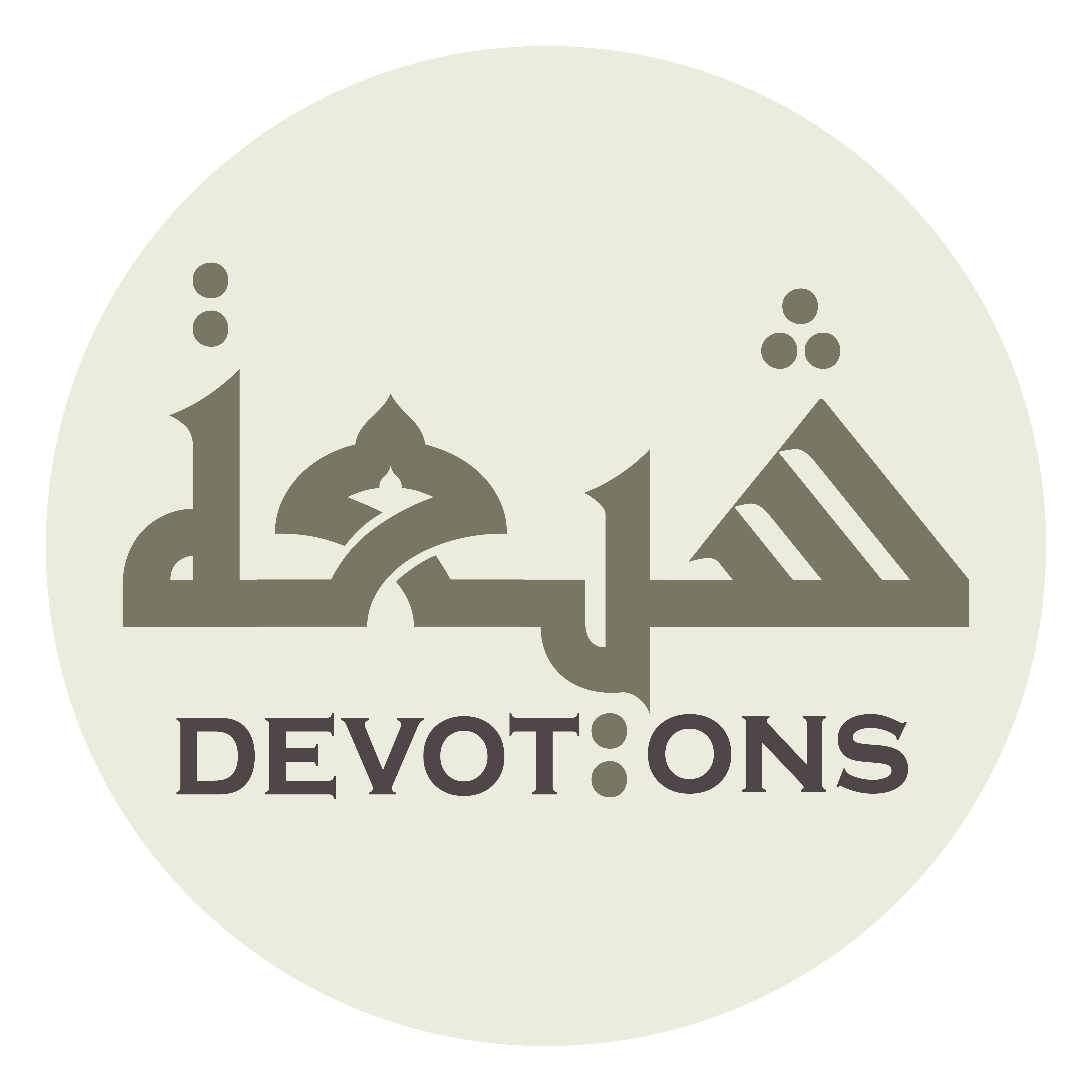 وَعَدُوٍّ قَاهِرٍ

wa`aduwwin qāhir

and conquering enemy.
Dua for Tuesday
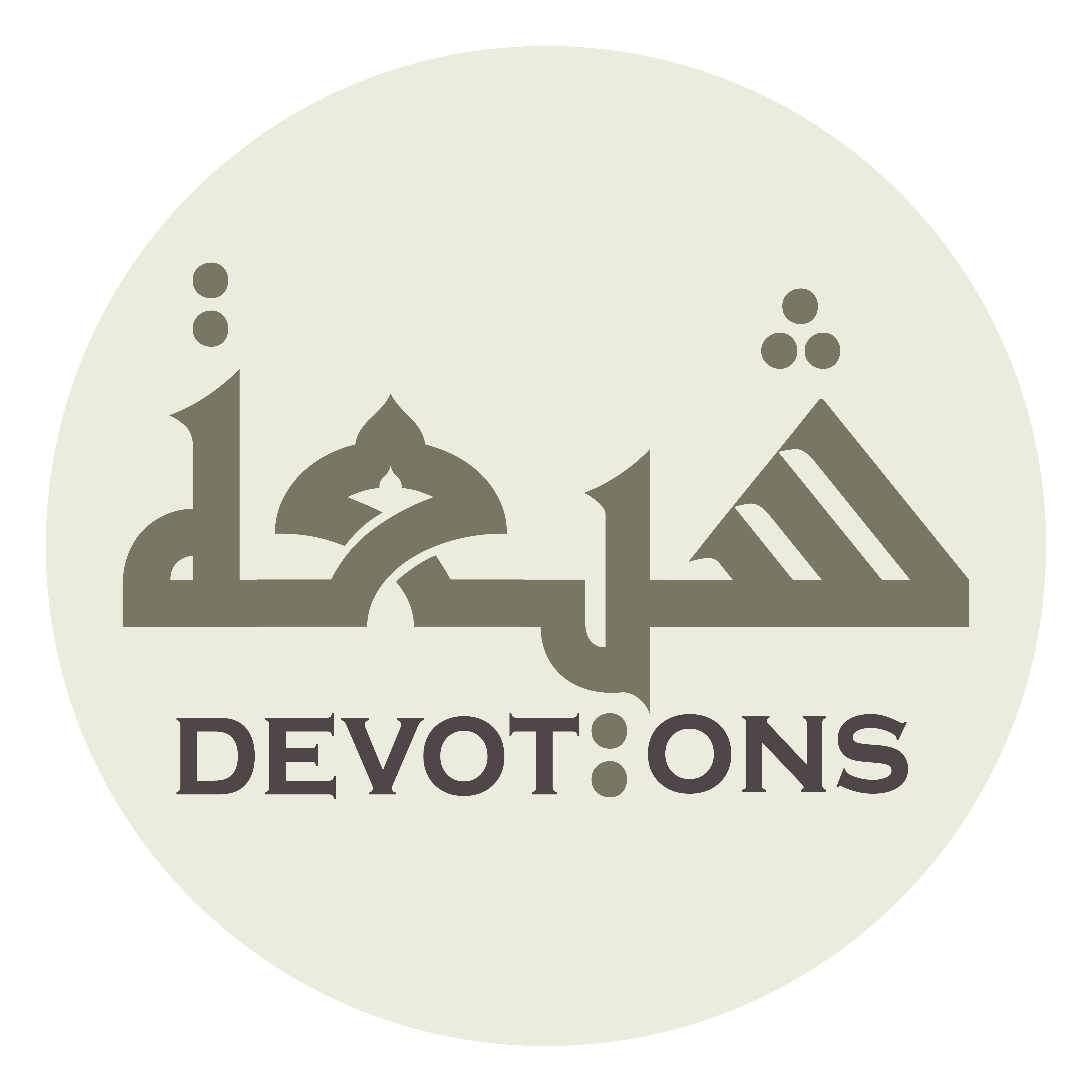 اَللّٰهُمَّ اجْعَلْنِيْ مِنْ جُنْدِكَ

allāhummaj`alnī min jundik

O Allah, place me among Your troops,
Dua for Tuesday
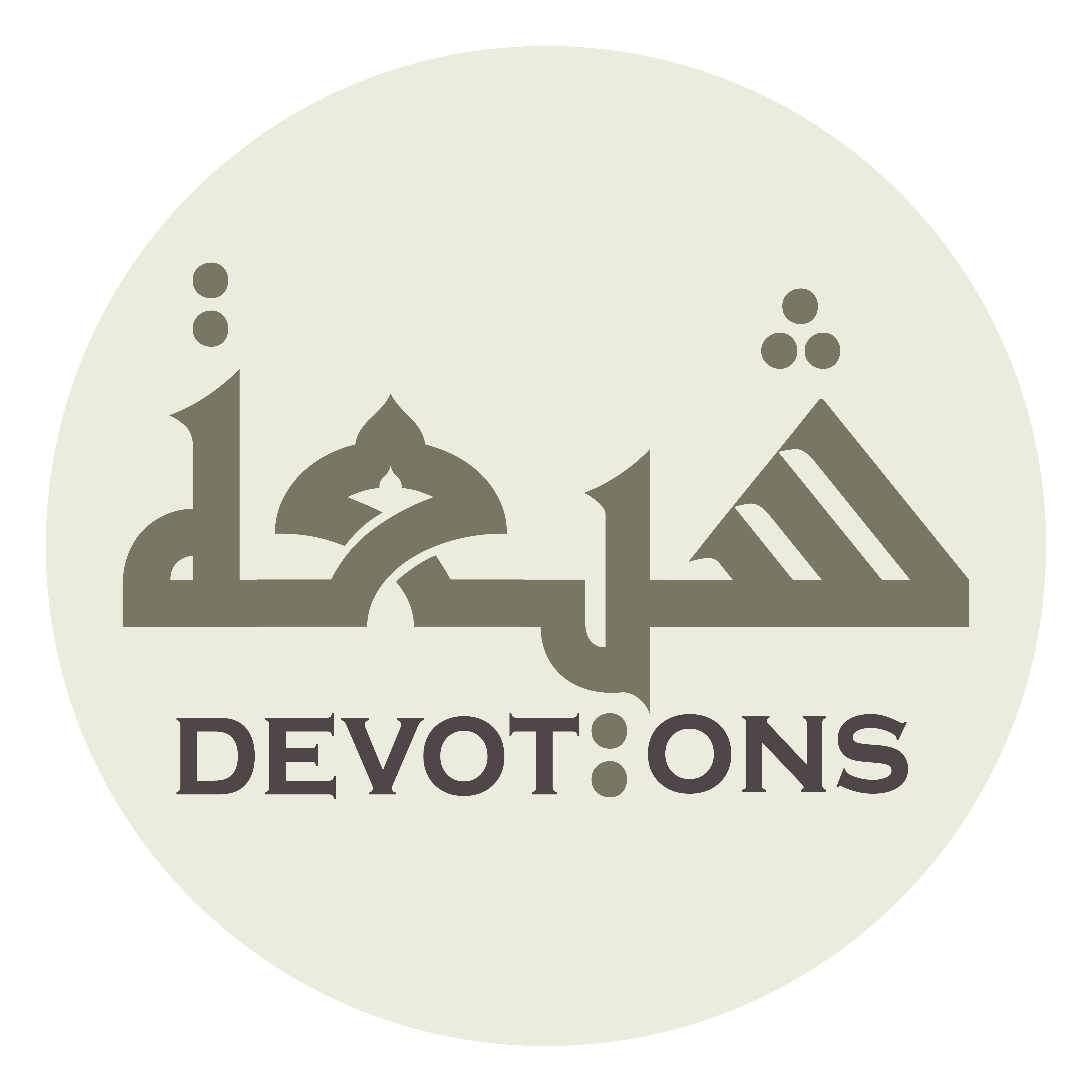 فَإِنَّ جُنْدَكَ هُمُ الْغَالِبُونَ

fa-inna jundaka humul ghālibūn

for Your troops—they are the victors,
Dua for Tuesday
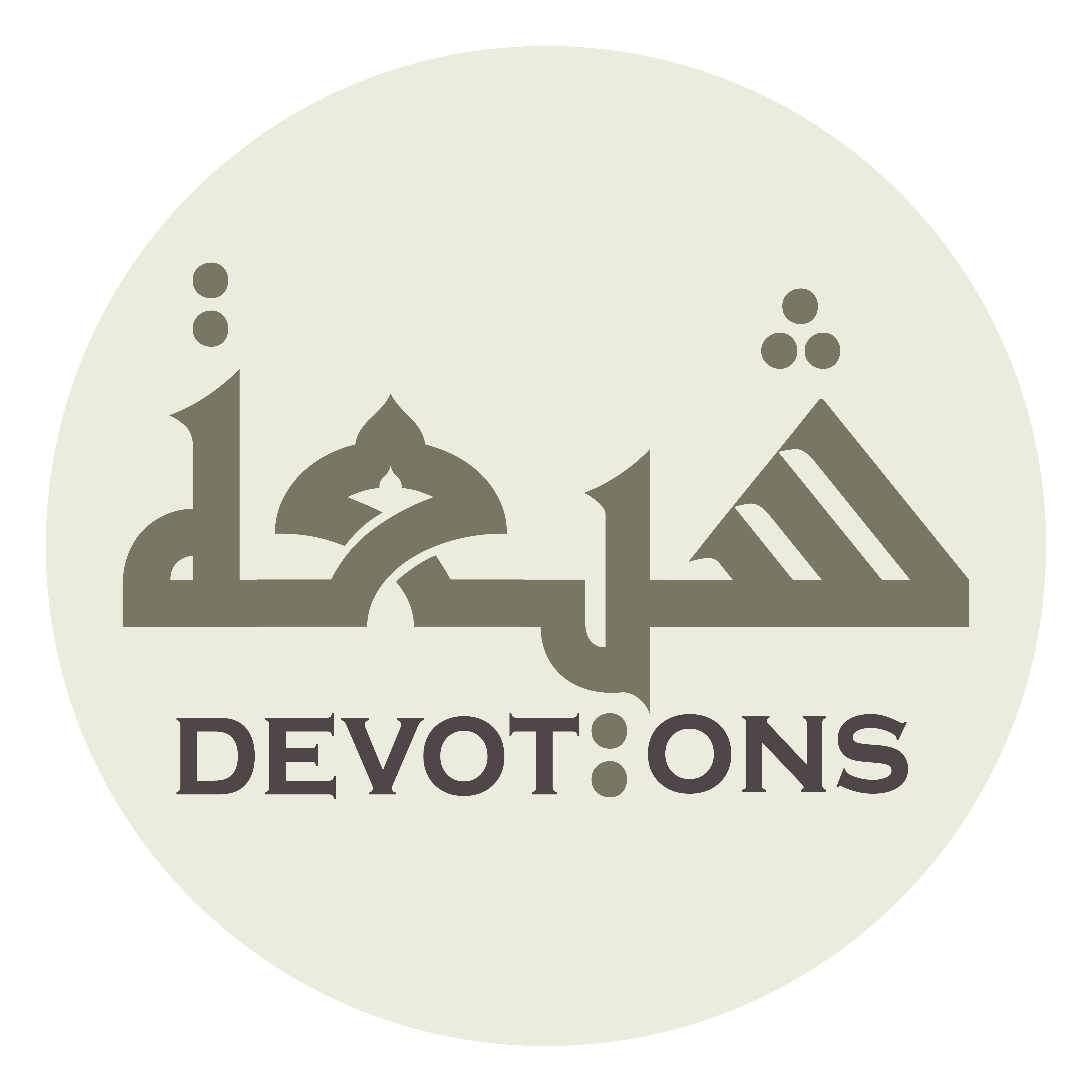 وَاجْعَلْنِيْ مِنْ حِزْبِكَ

waj`alnī min ḥizbik

and place me in Your party,
Dua for Tuesday
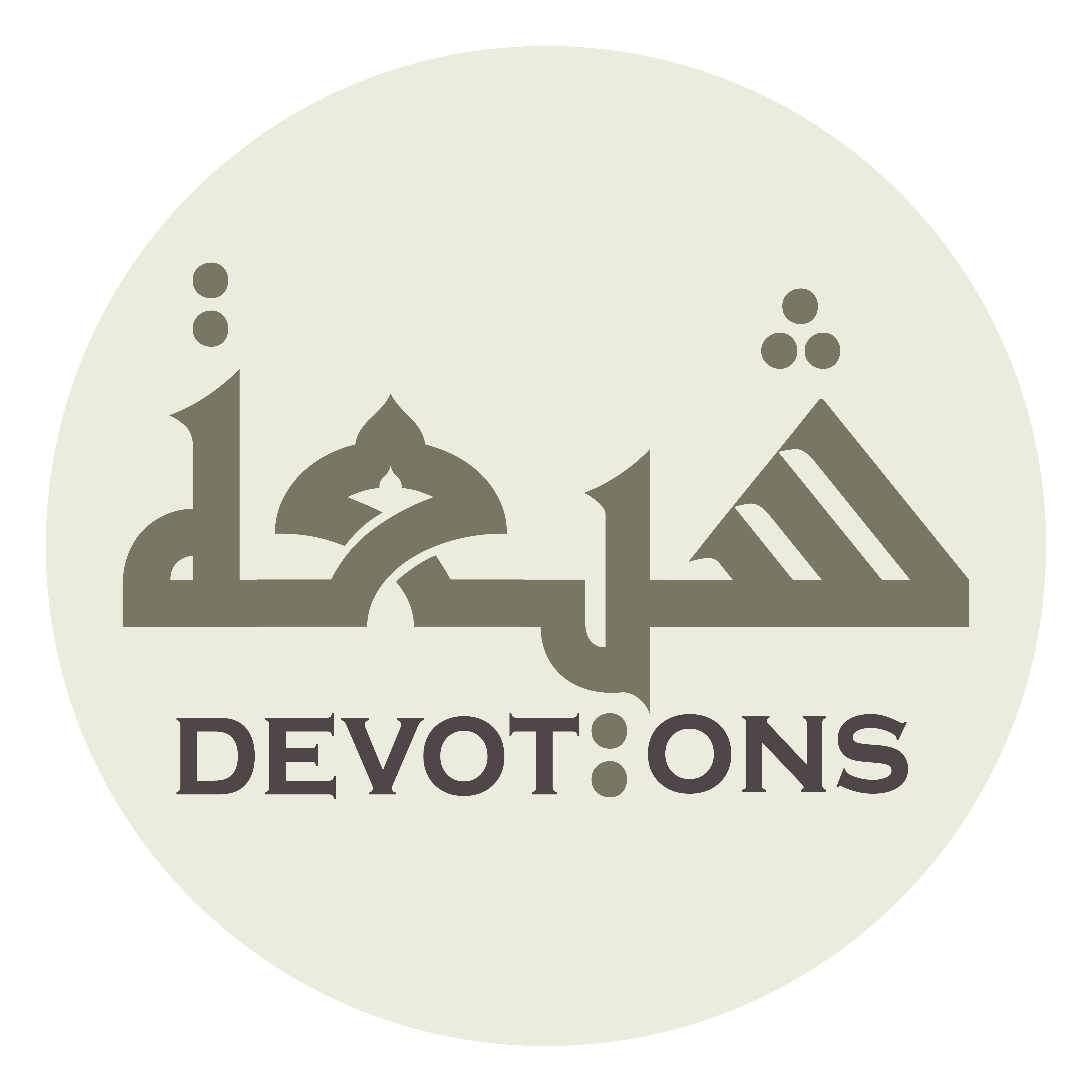 فَإِنَّ حِزْبَكَ هُمُ الْمُفْلِحُونَ

fa-inna ḥizbaka humul mufliḥūn

for Your party—they are the ones who prosper,
Dua for Tuesday
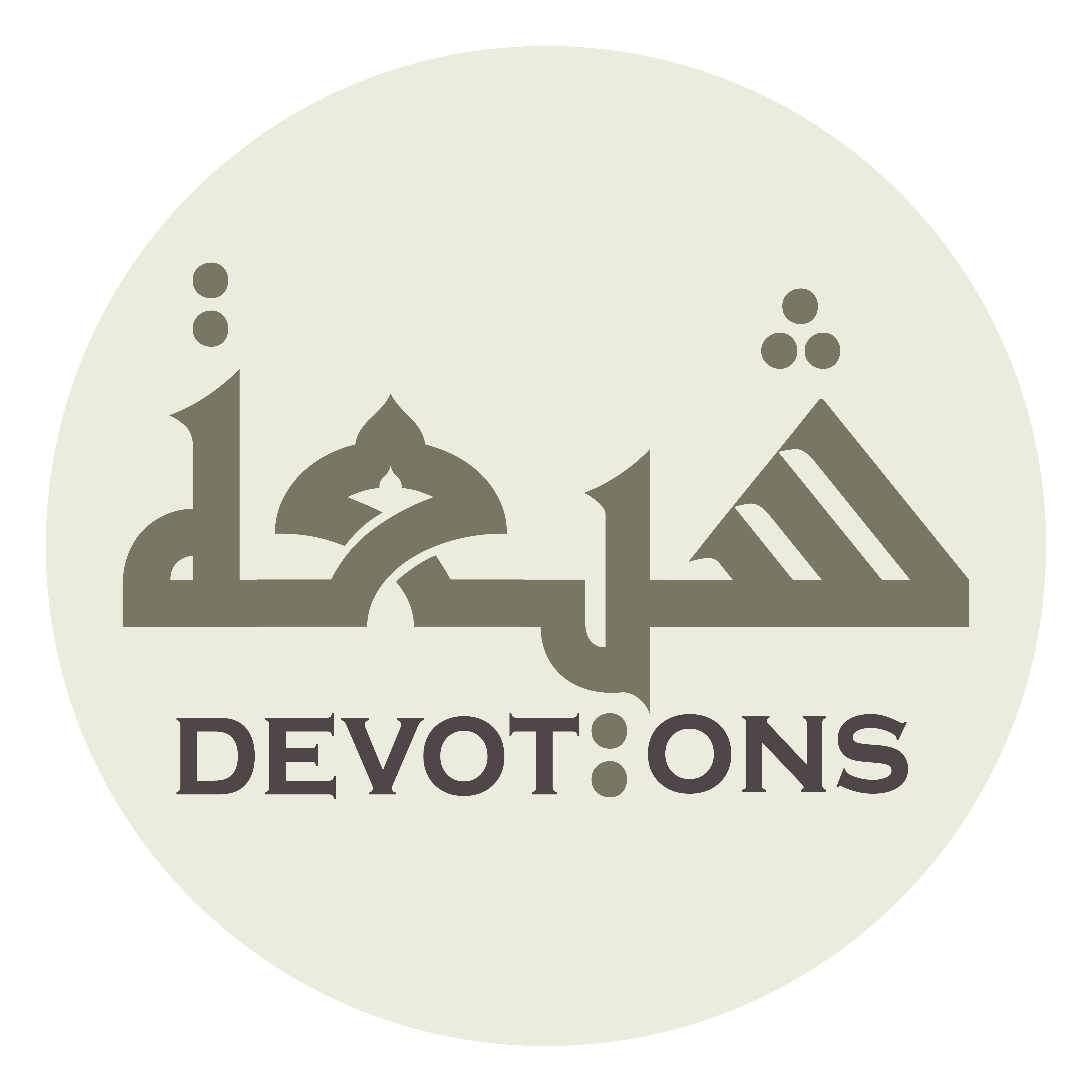 وَاجْعَلْنِيْ مِنْ أَوْلِيَائِكَ

waj`alnī min awliyā-ik

and place me among Your friends,
Dua for Tuesday
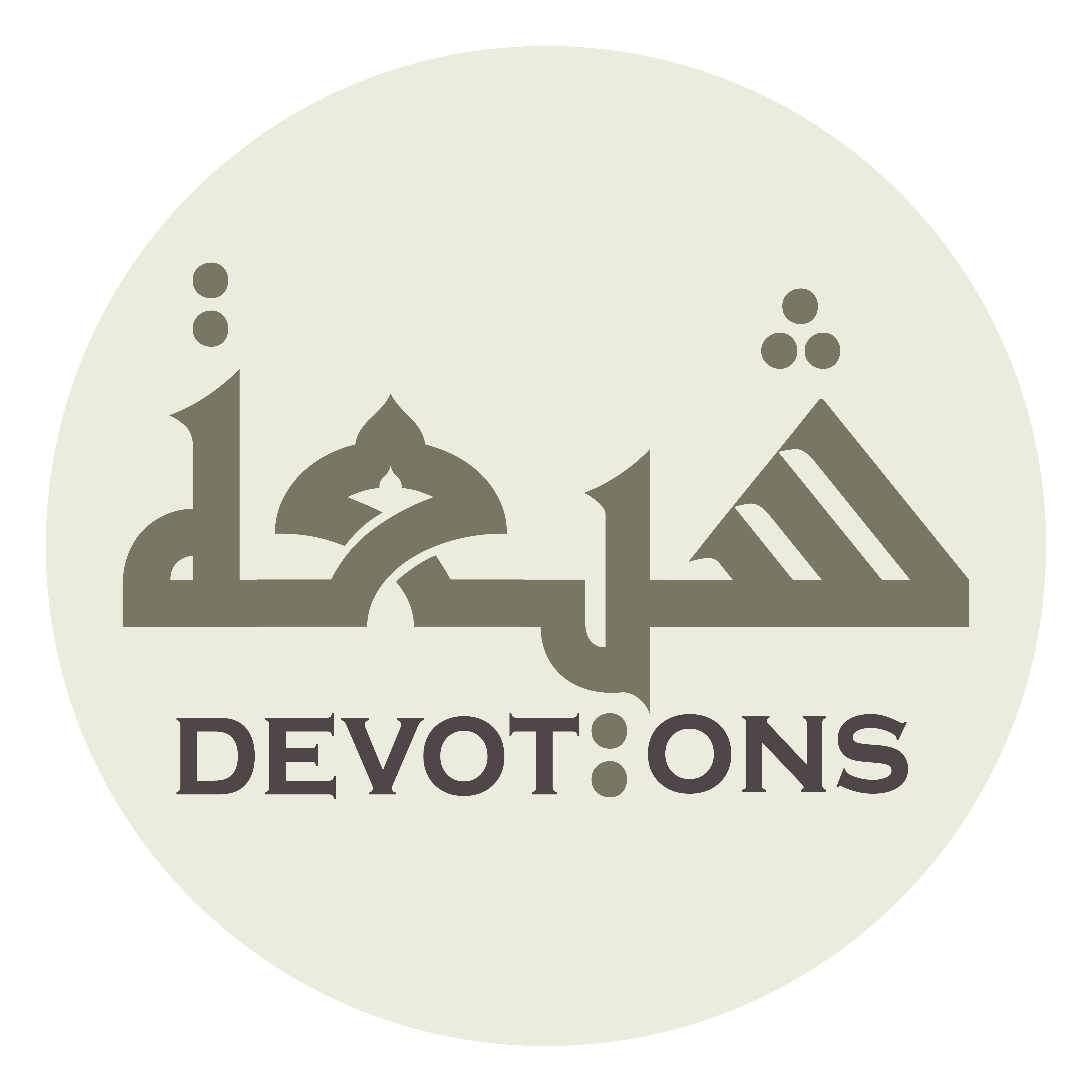 فَإِنَّ أَوْلِيَاءَكَ لَاخَوْفٌ عَلَيْهِمْ وَلَا هُمْ يَحْزَنُونَ

fa-inna awliyā-aka lākhawfun `alayhim walā hum yaḥzanūn

for Your friends—no fear shall be upon them, nor shall they experience sorrow.
Dua for Tuesday
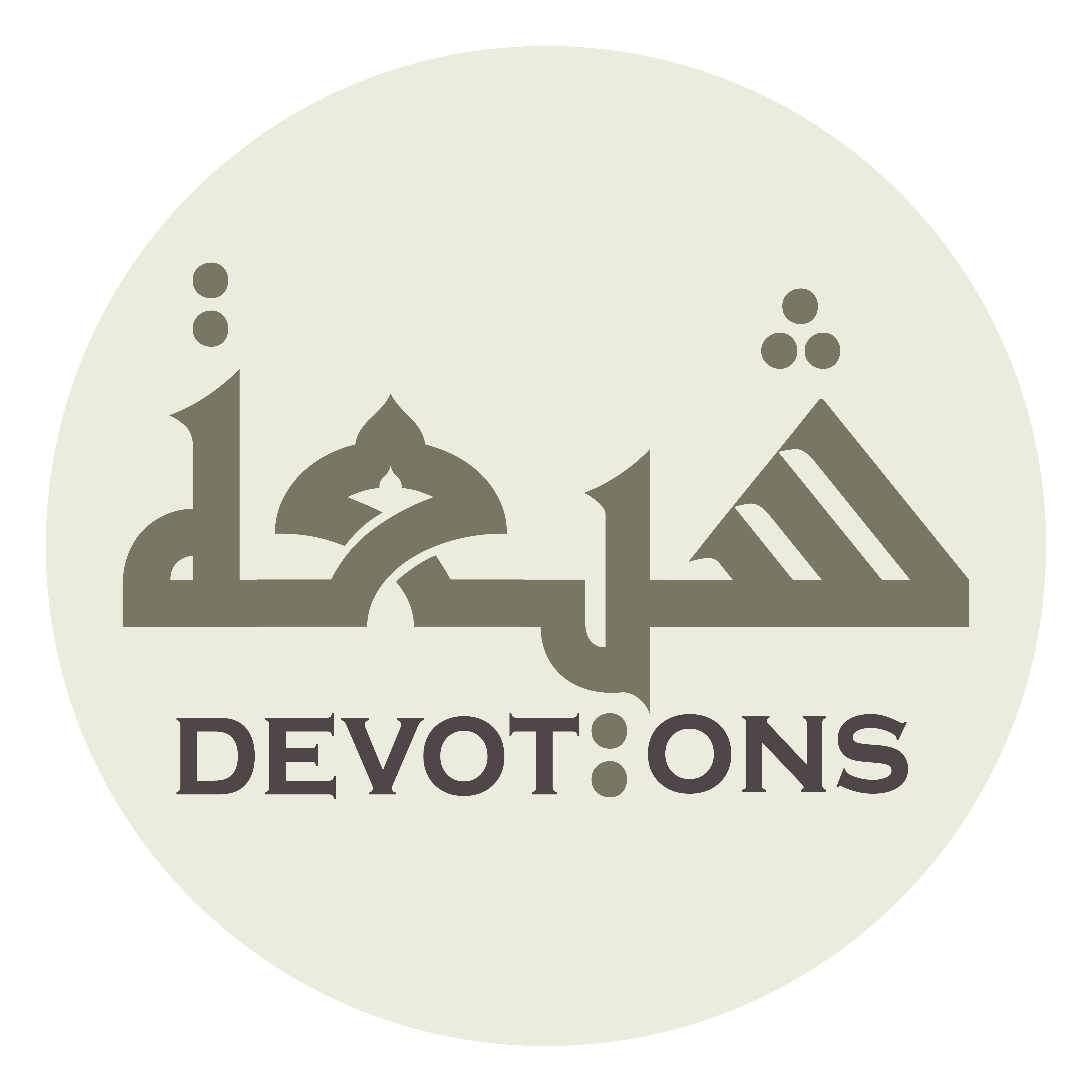 اَللّٰهُمَّ أَصْلِحْ لِيْ دِينِي

allāhumma aṣliḥ lī dīnī

O Allah, set right for me my religion,
Dua for Tuesday
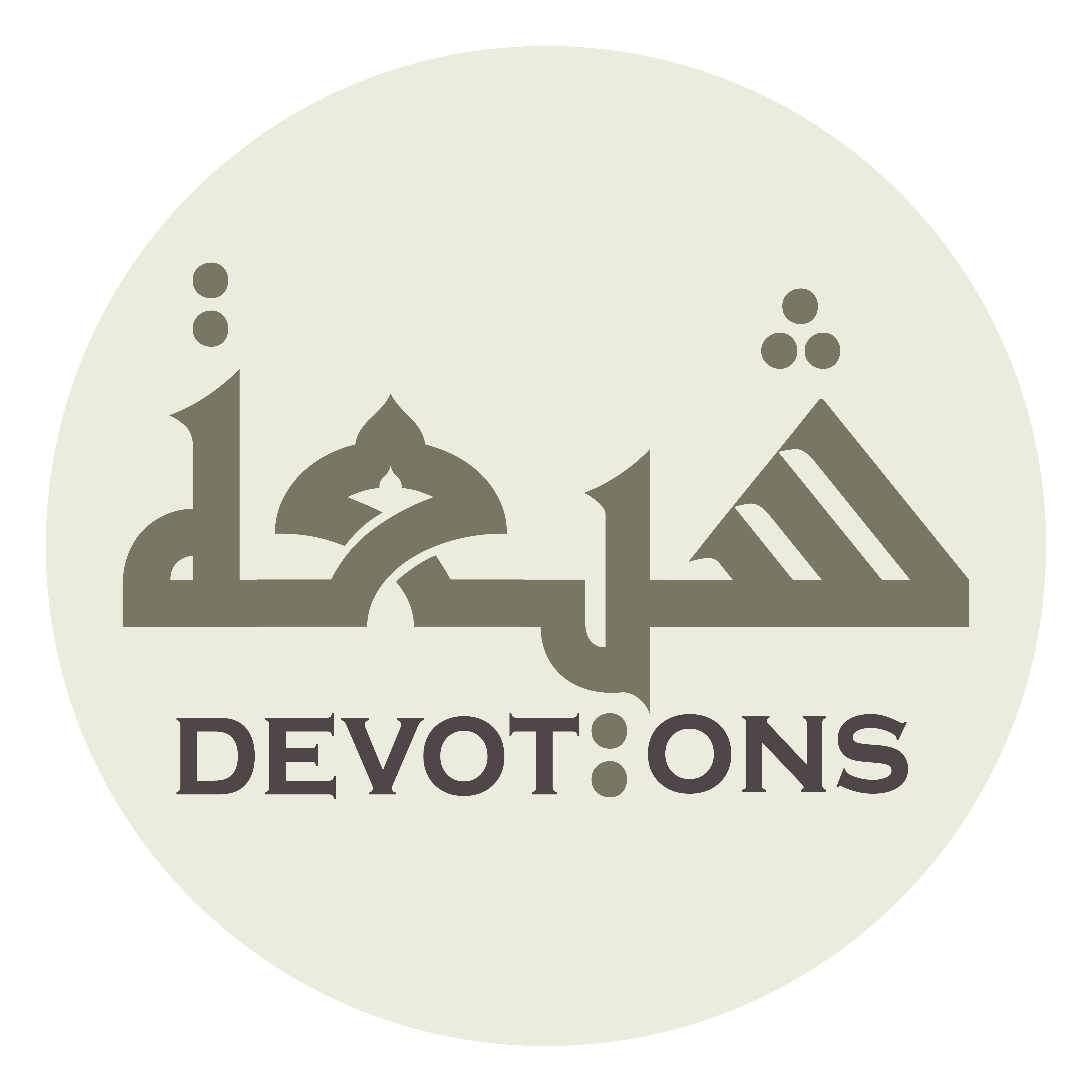 فَإِنَّهُ عِصْمَةُ أَمْرِيْ

fa-innahu `iṣmatu amrī

for it is the preserving tie of my affair;
Dua for Tuesday
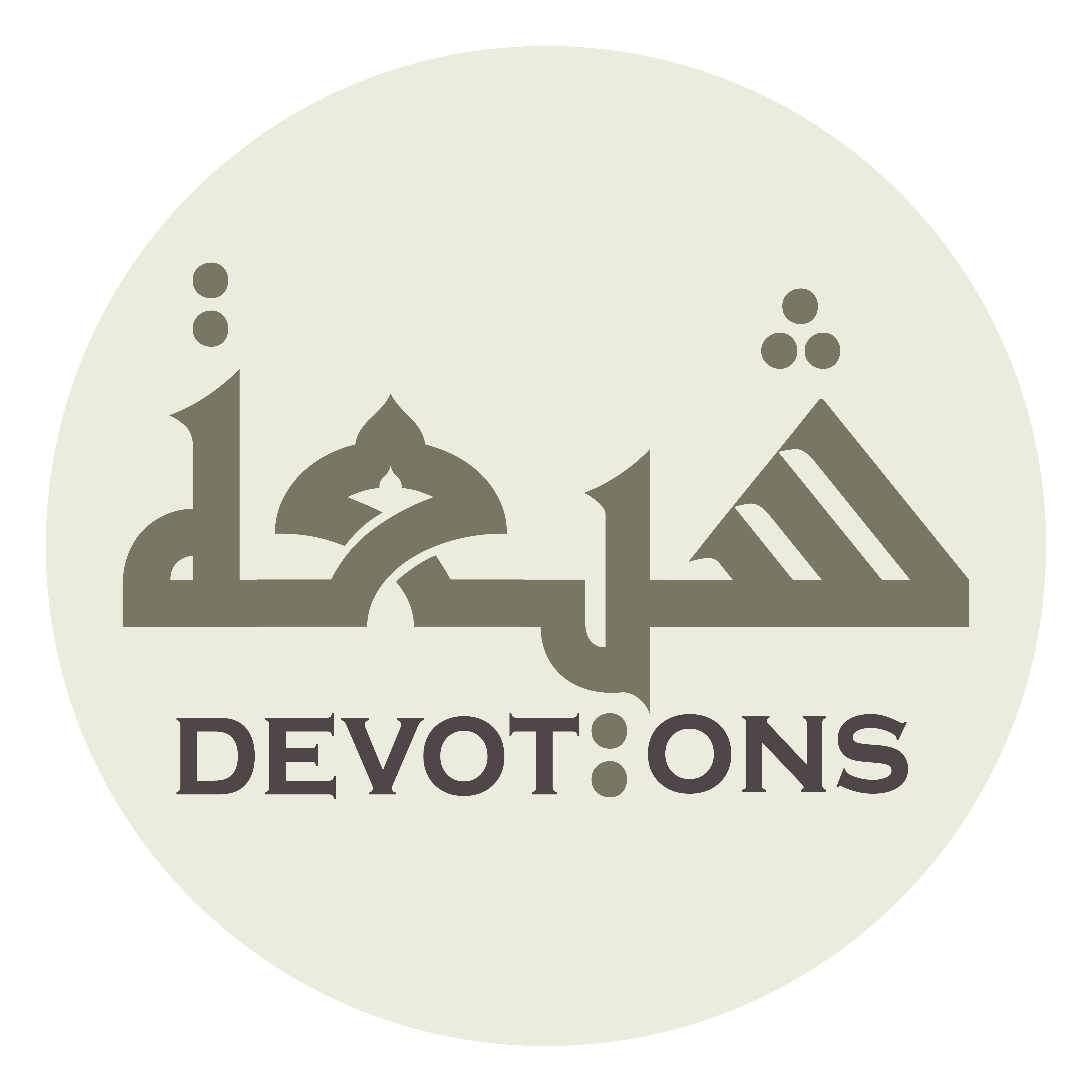 وَأَصْلِحْ لِيْ آخِرَتِيْ

wa-aṣliḥ lī-ākhiratī

set right for me my hereafter,
Dua for Tuesday
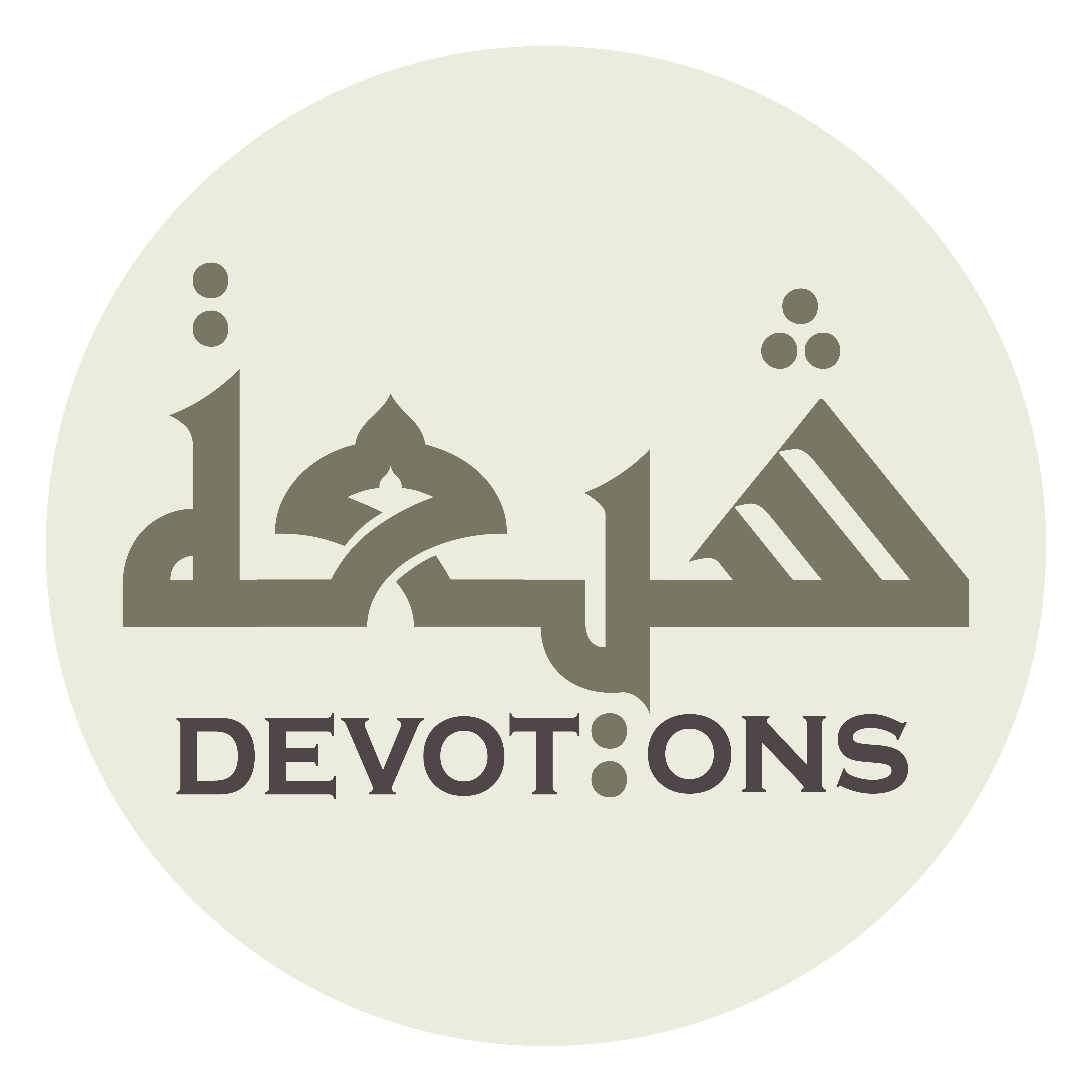 فَإِنَّهَا دَارُ مَقَرِّي

fa-innahā dāru maqarrī

for it is the abode of my permanent lodging
Dua for Tuesday
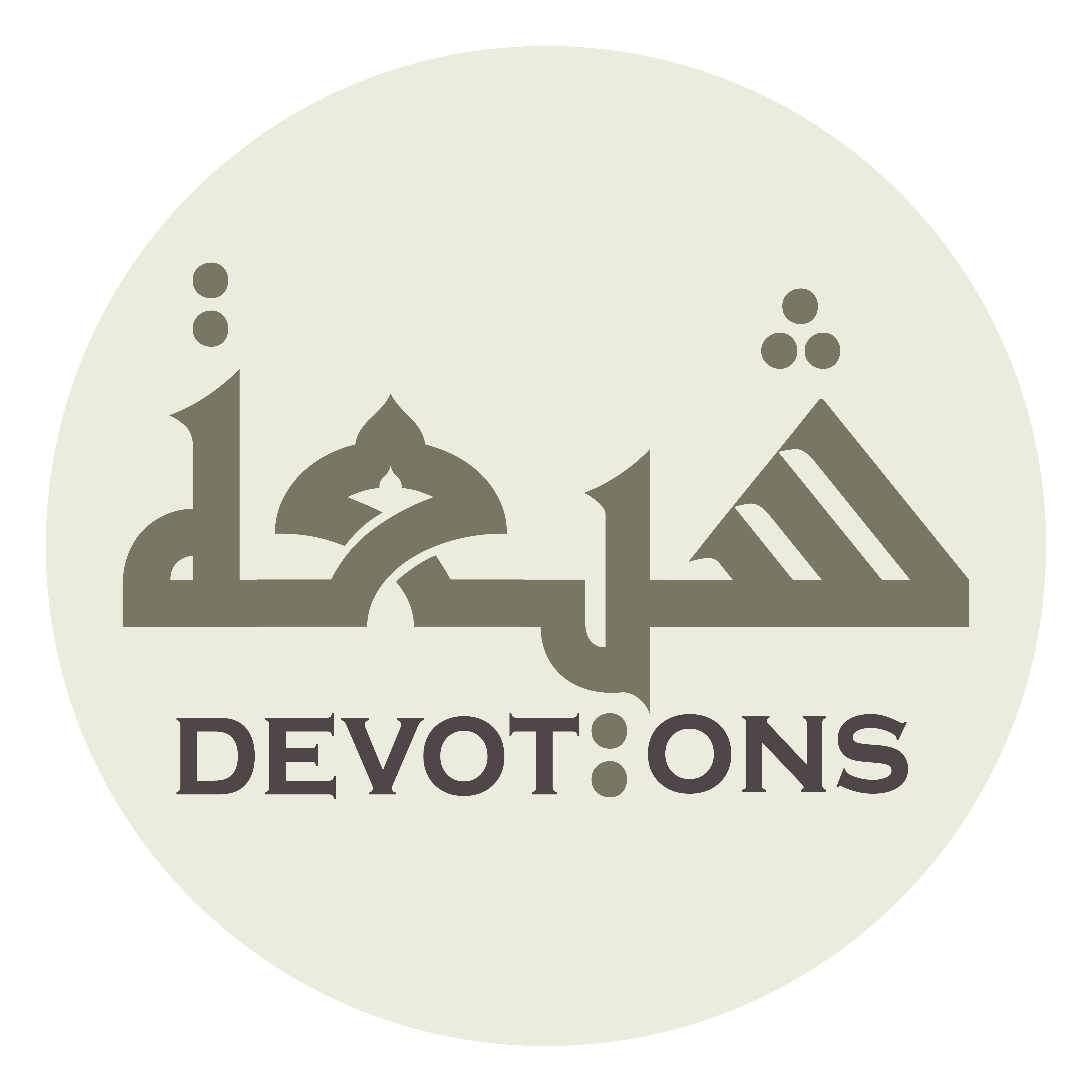 وَإِلَيْهَا مِنْ مُجَاوَرَةِ اللِّئَامِ مَفَرِّي

wa-ilayhā min mujāwaratil li-āmi mafarrī

and to it I flee from the neighborhood of the vile!
Dua for Tuesday
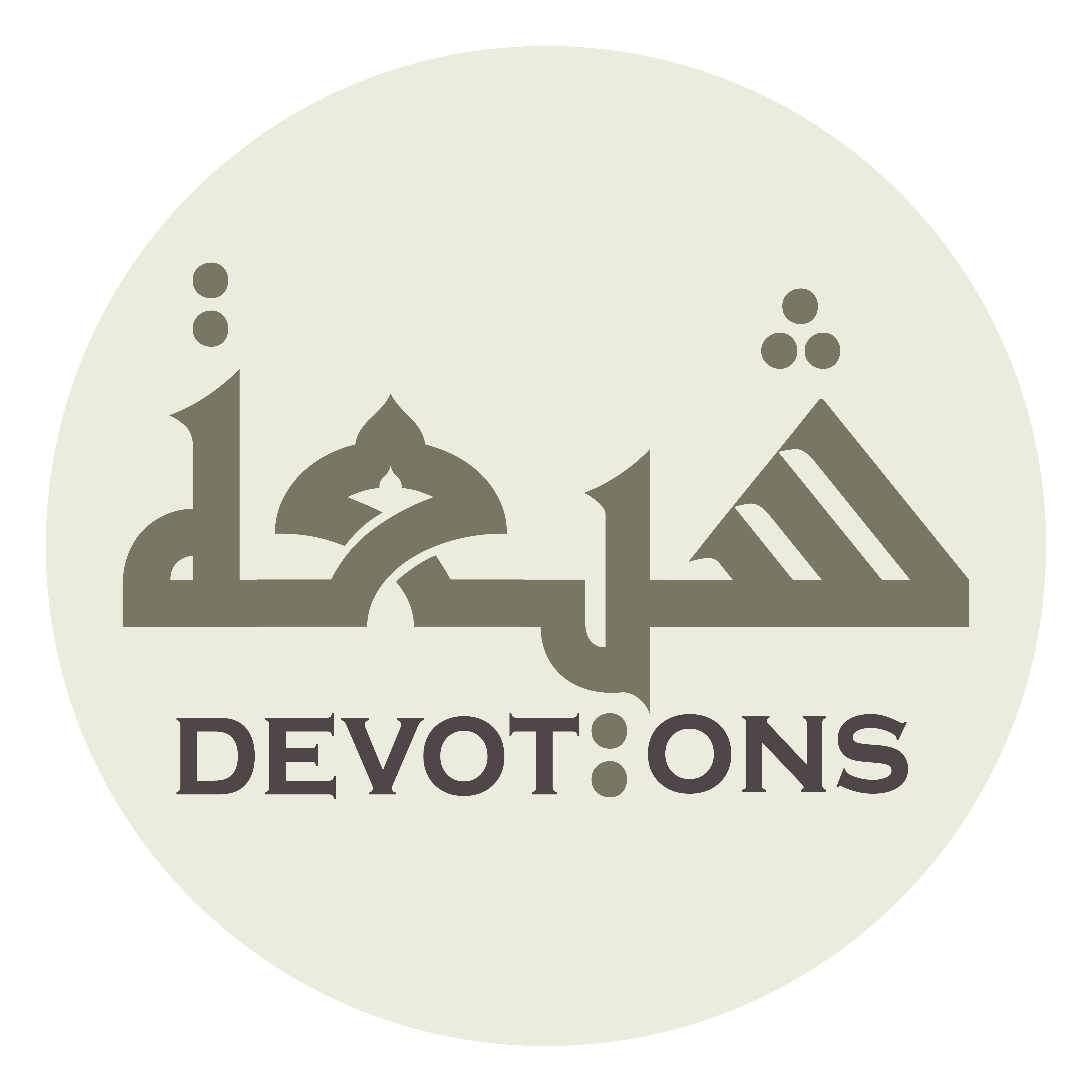 وَاجْعَلِ الْحَيَاةَ زِيَادَةً لِيْ فِيْ كُلِّ خَيْرٍ

waj`alil ḥayāta ziyādatan lī fī kulli khayr

Make life an increase for me in every good
Dua for Tuesday
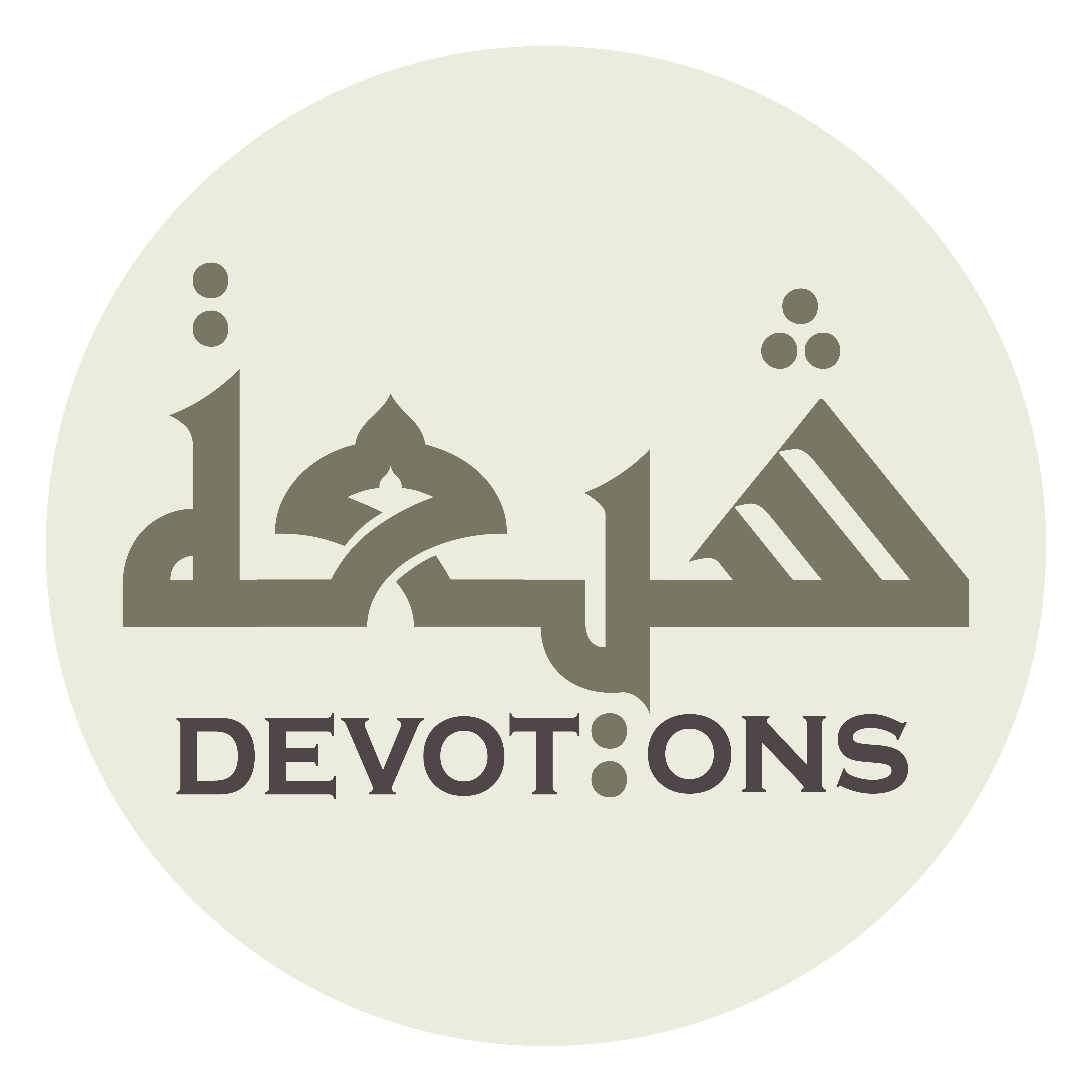 وَالْوَفَاةَ رَاحَةً لِيْ مِنْ كُلِّ شَرٍّ

walwafāta rāḥatan lī min kulli sharr

and death an ease for me from every evil!
Dua for Tuesday
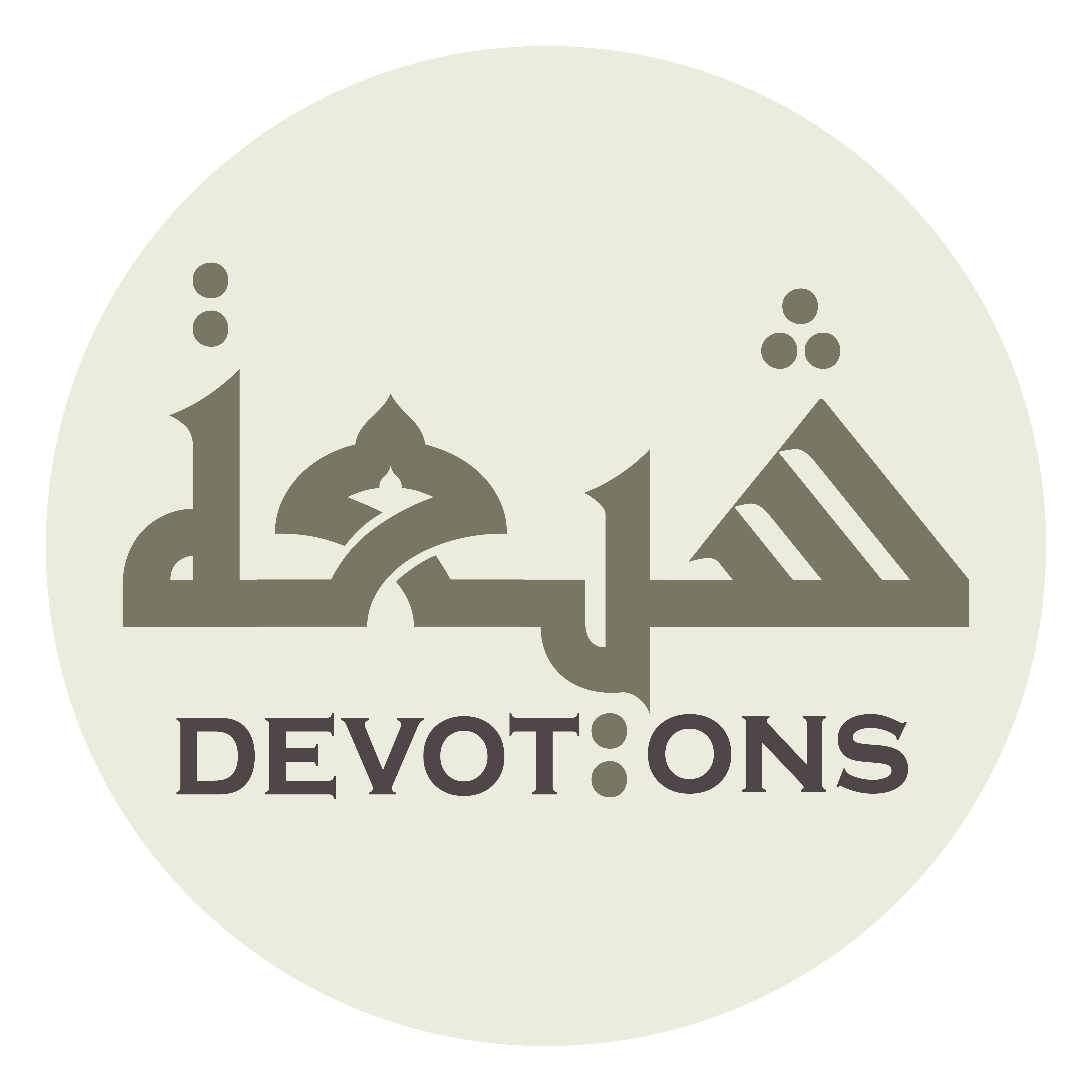 اَللّٰهُمَّ صَلِّ عَلٰى مُحَمَّدٍ

allāhumma ṣalli `alā muḥammad

O Allah, send blessings to Muhammad,
Dua for Tuesday
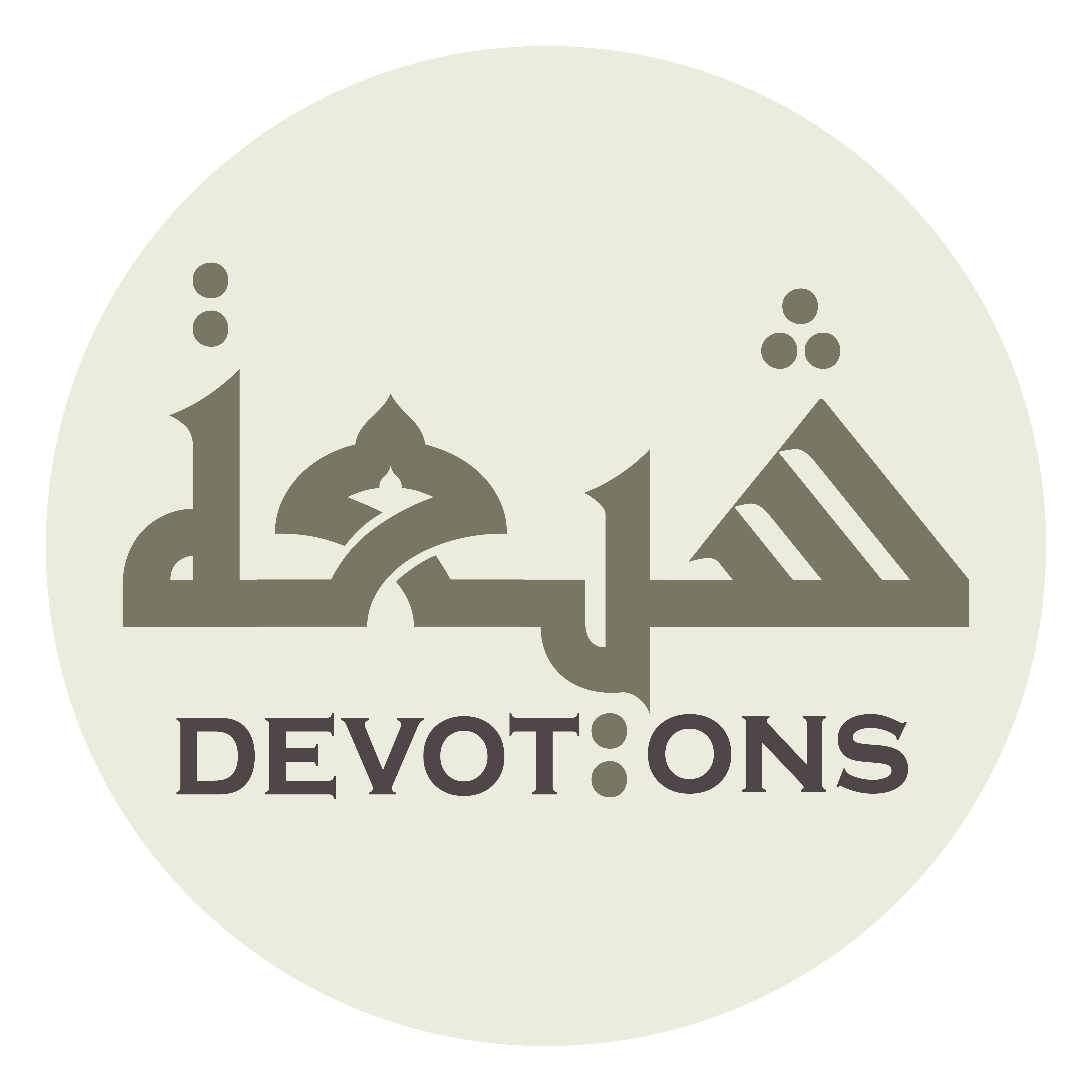 خَاتَمِ النَّبِيِّينَ

khātamin nabiyyīn

the Seal of the Prophets
Dua for Tuesday
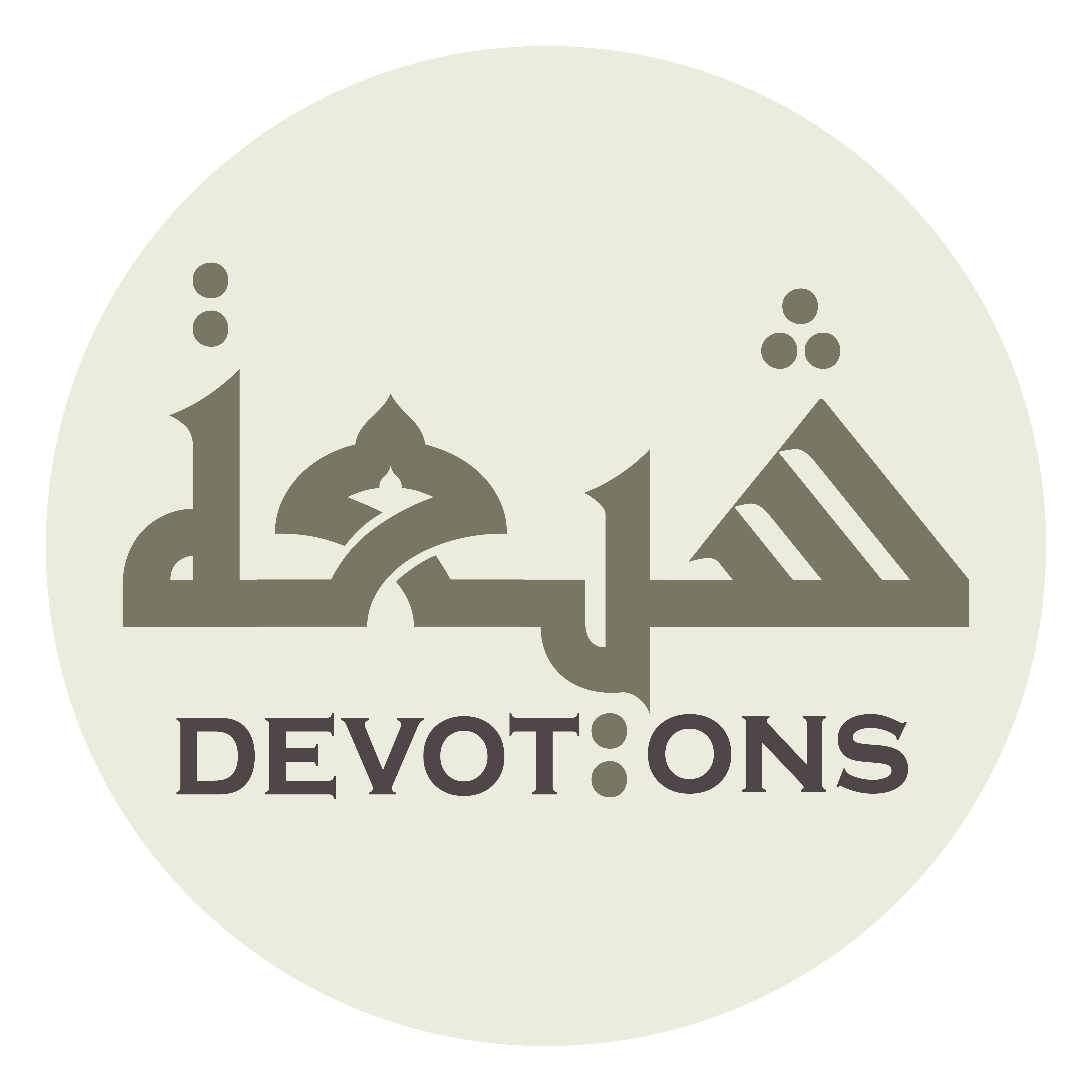 وَتَمَامِ عِدَّةِ الْمُرْسَلِينَ

watamāmi `iddatil mur-salīn

and the completion of the number of the envoys,
Dua for Tuesday
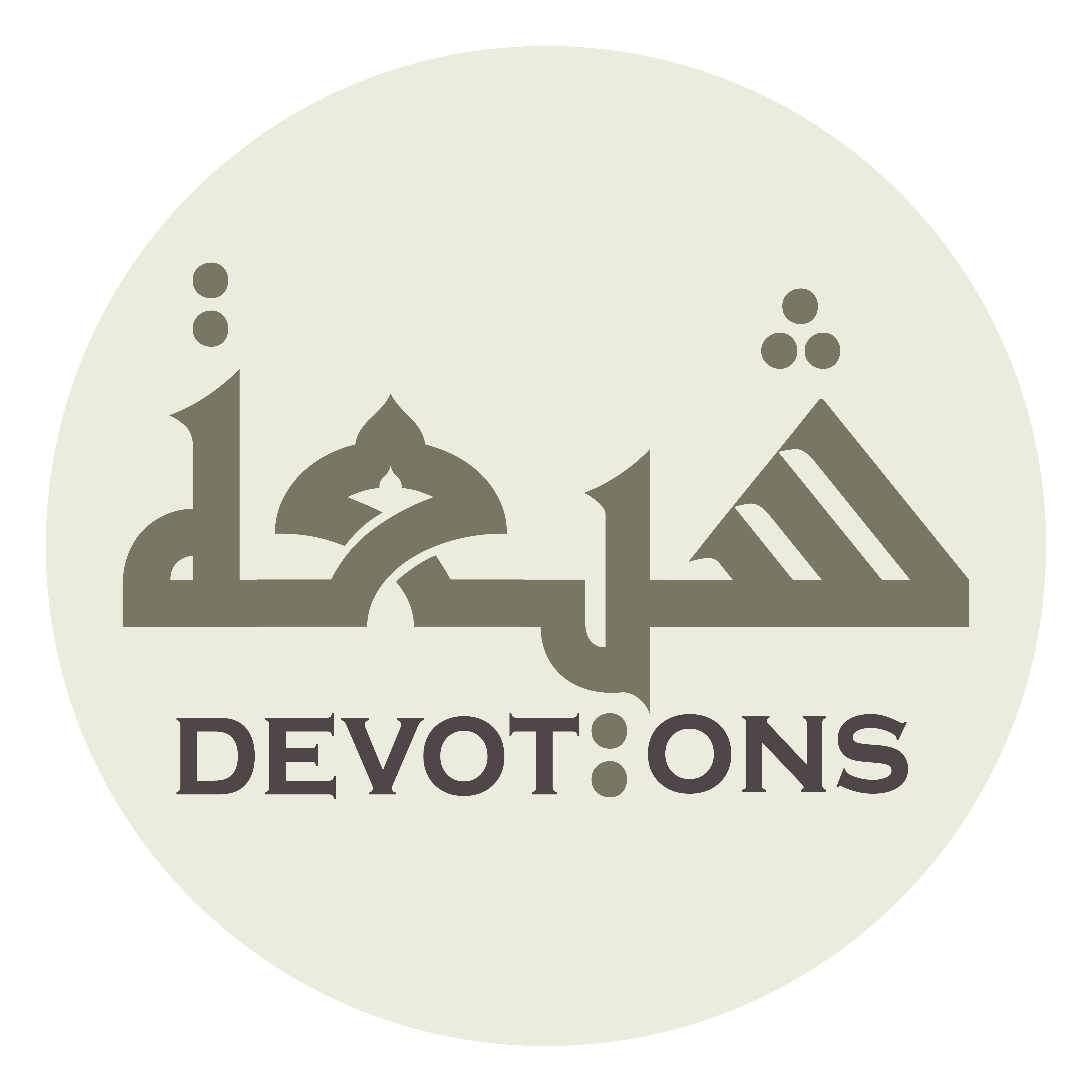 وَعَلٰى آلِهِ الطَّيِّبِينَ الطَّاهِرِينَ

wa`alā-ālihiṭ ṭayyibīnaṭ ṭāhirīn

and upon his Household, the good, the pure,
Dua for Tuesday
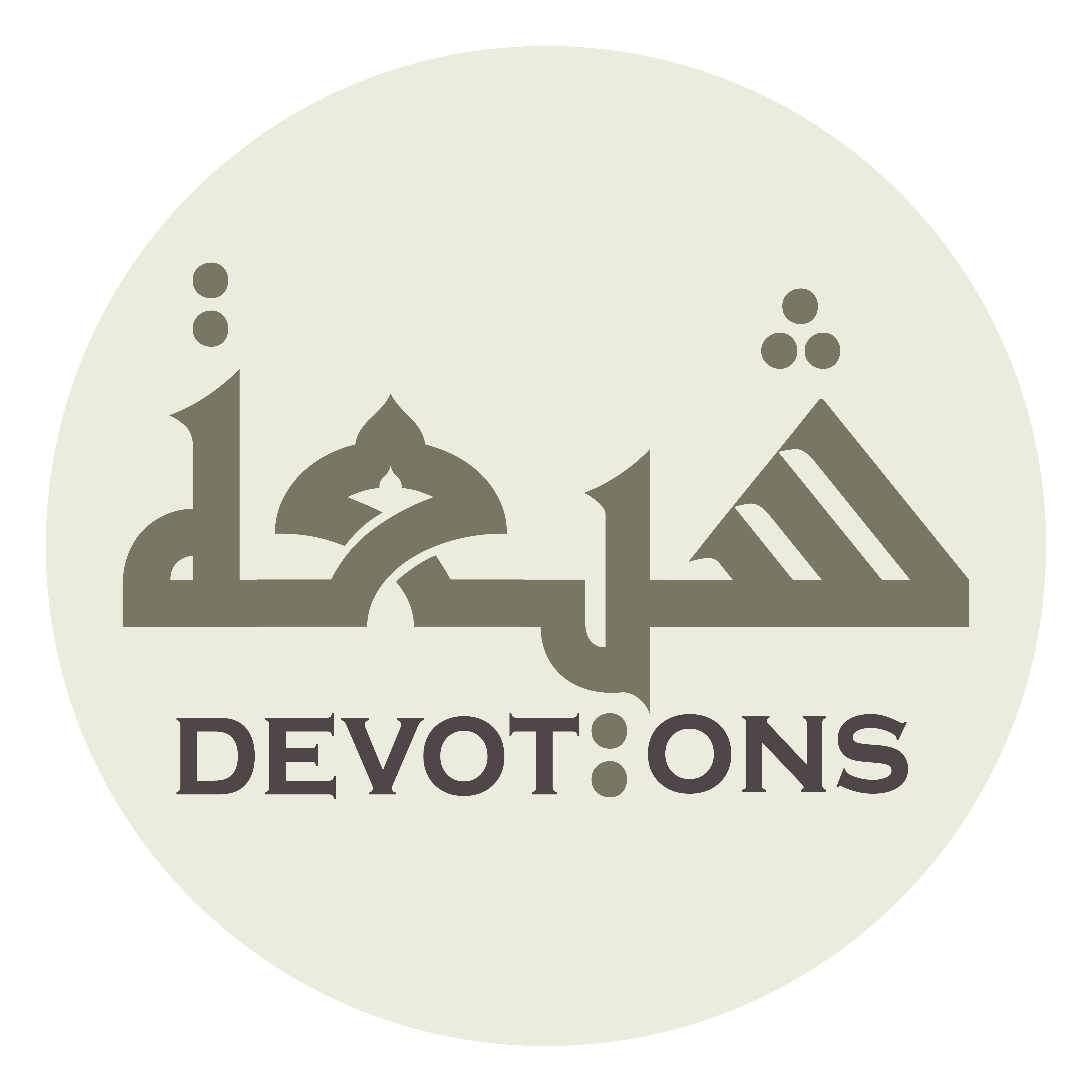 وَأَصْحَابِهِ الْمُنْتَجَبِينَ

wa-aṣ-ḥābihil muntajabīn

and upon his Companions, the distinguished,
Dua for Tuesday
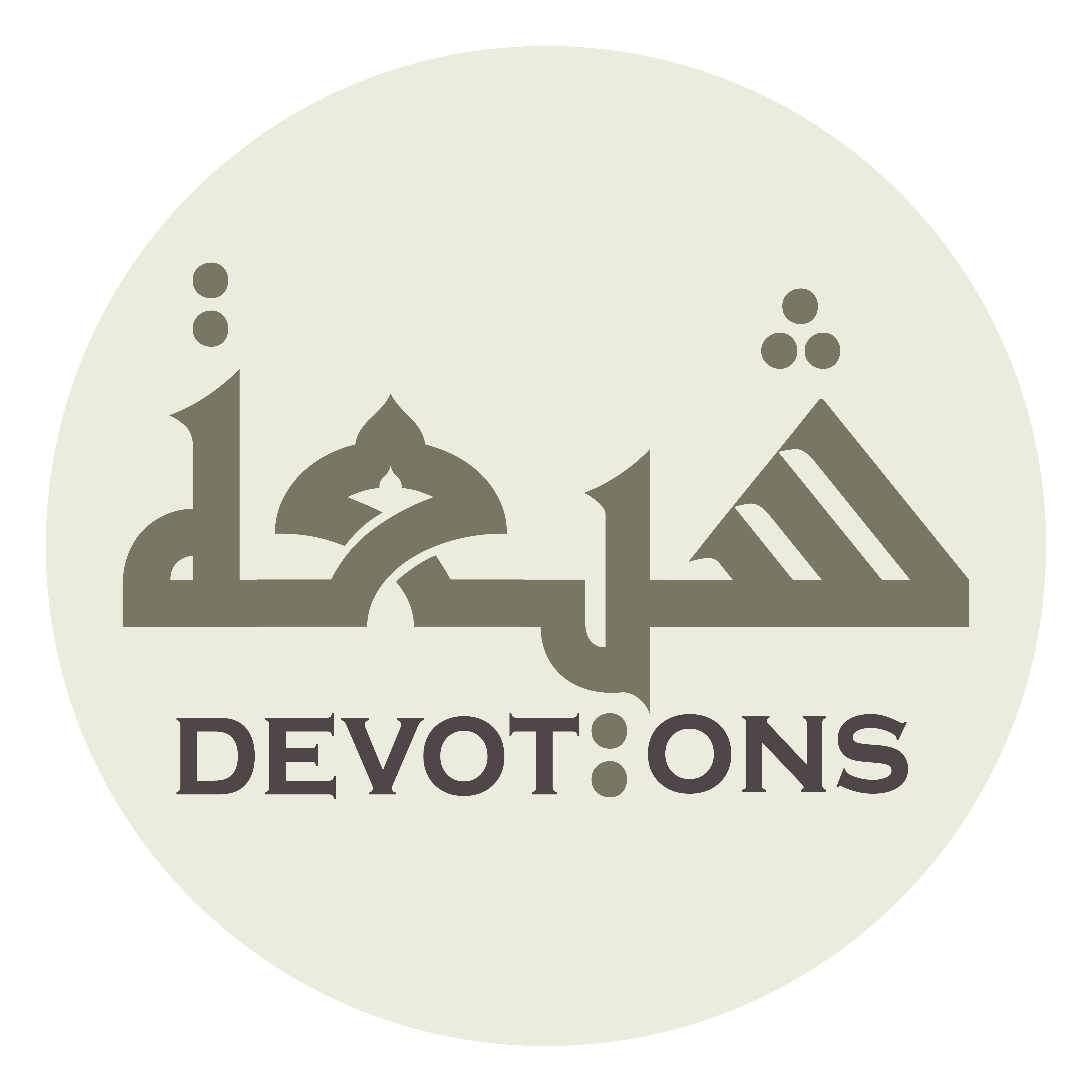 وَهَبْ لِيْ فِيْ الثُّلَثَاءِ ثَلَاثًا

wahab lī fith thulathā-i thalāthā

and give me on Tuesday three things:
Dua for Tuesday
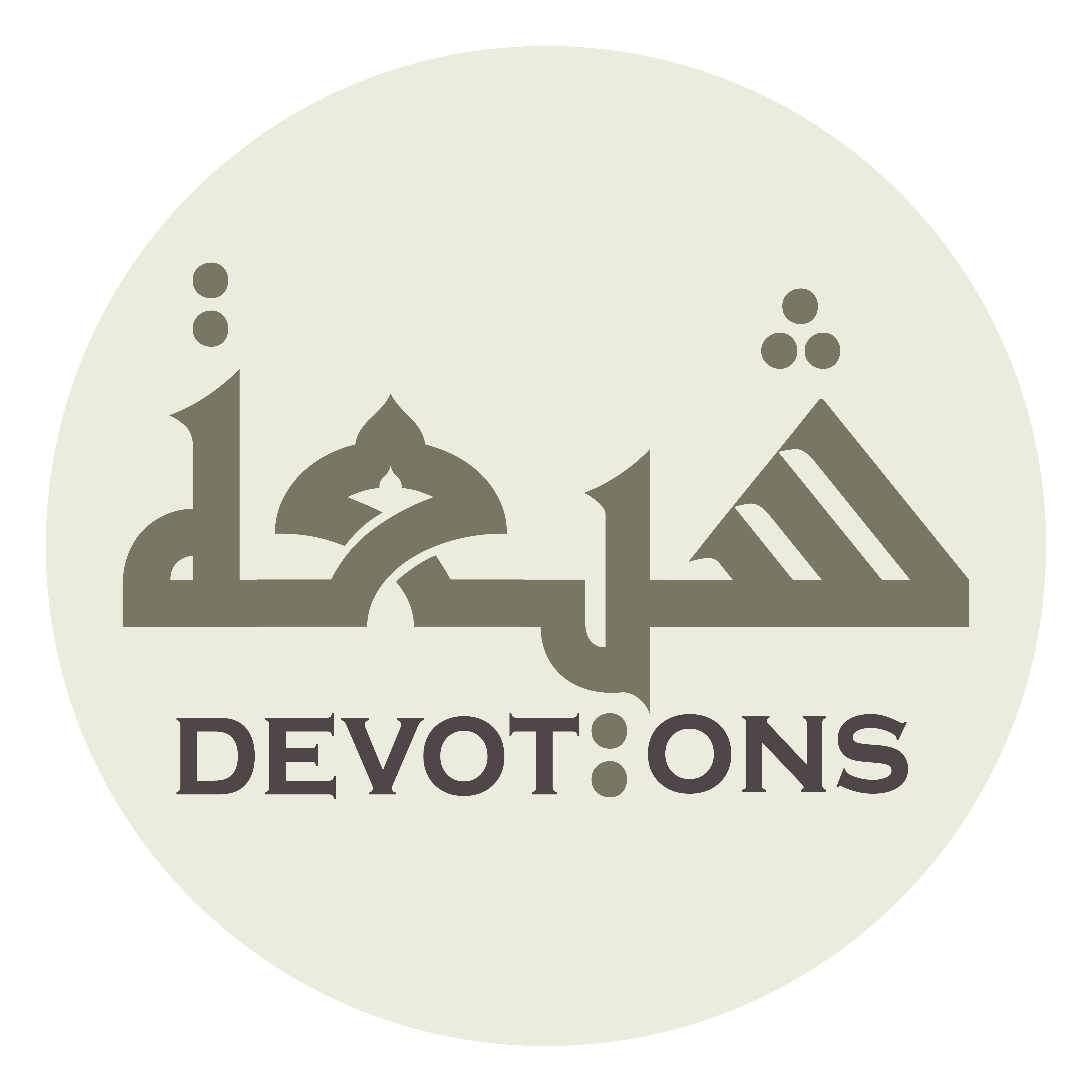 لَاتَدَعْ لِيْ ذَنْبًا إِلَّا غَفَرْتَهُ

lātada` lī dhanban illā ghafar-tah

Leave no sin for me unless You forgive it,
Dua for Tuesday
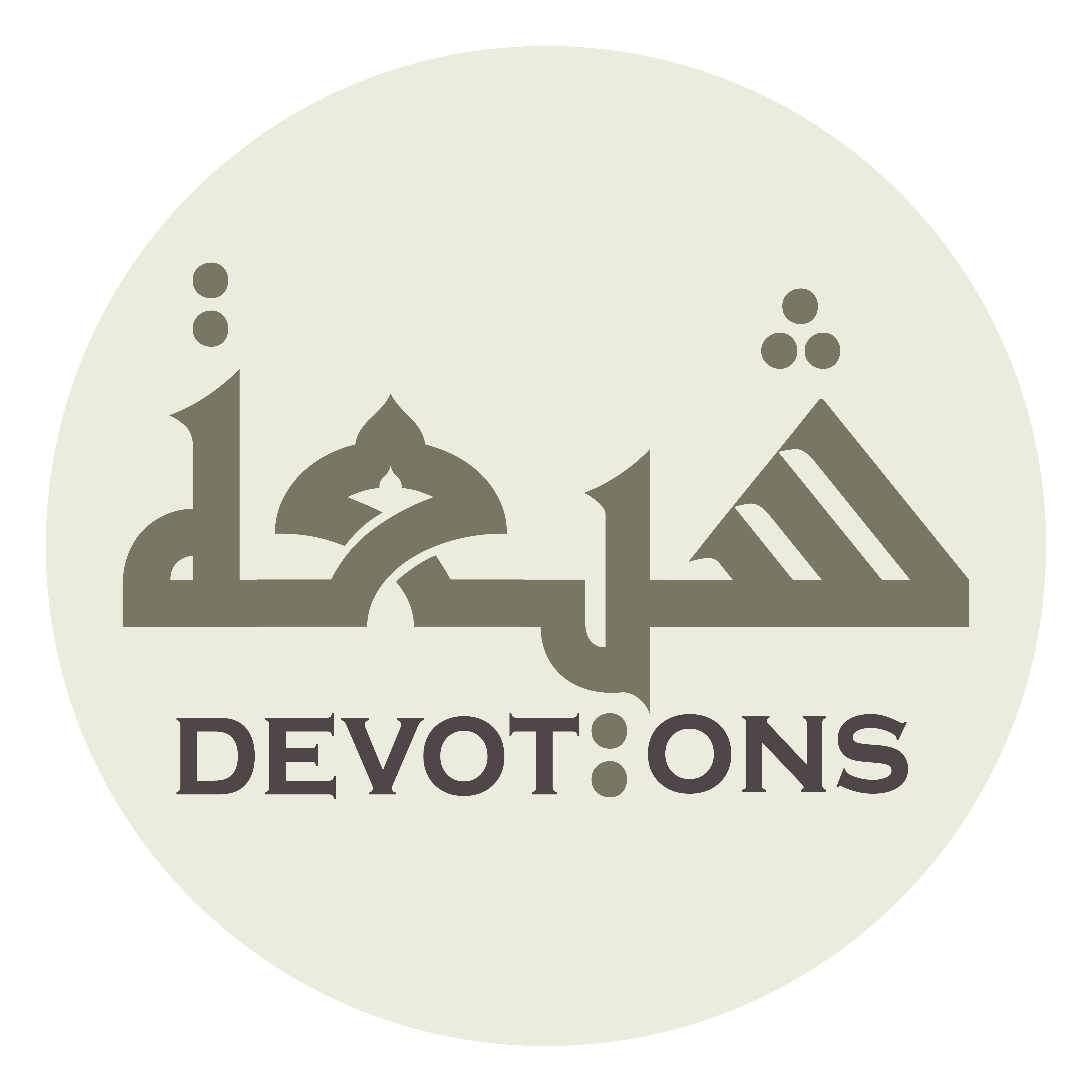 وَلَا غَمًّا إِلَّا أَذْهَبْتَهُ

walā ghamman illā adh-habtah

no grief unless You take it away,
Dua for Tuesday
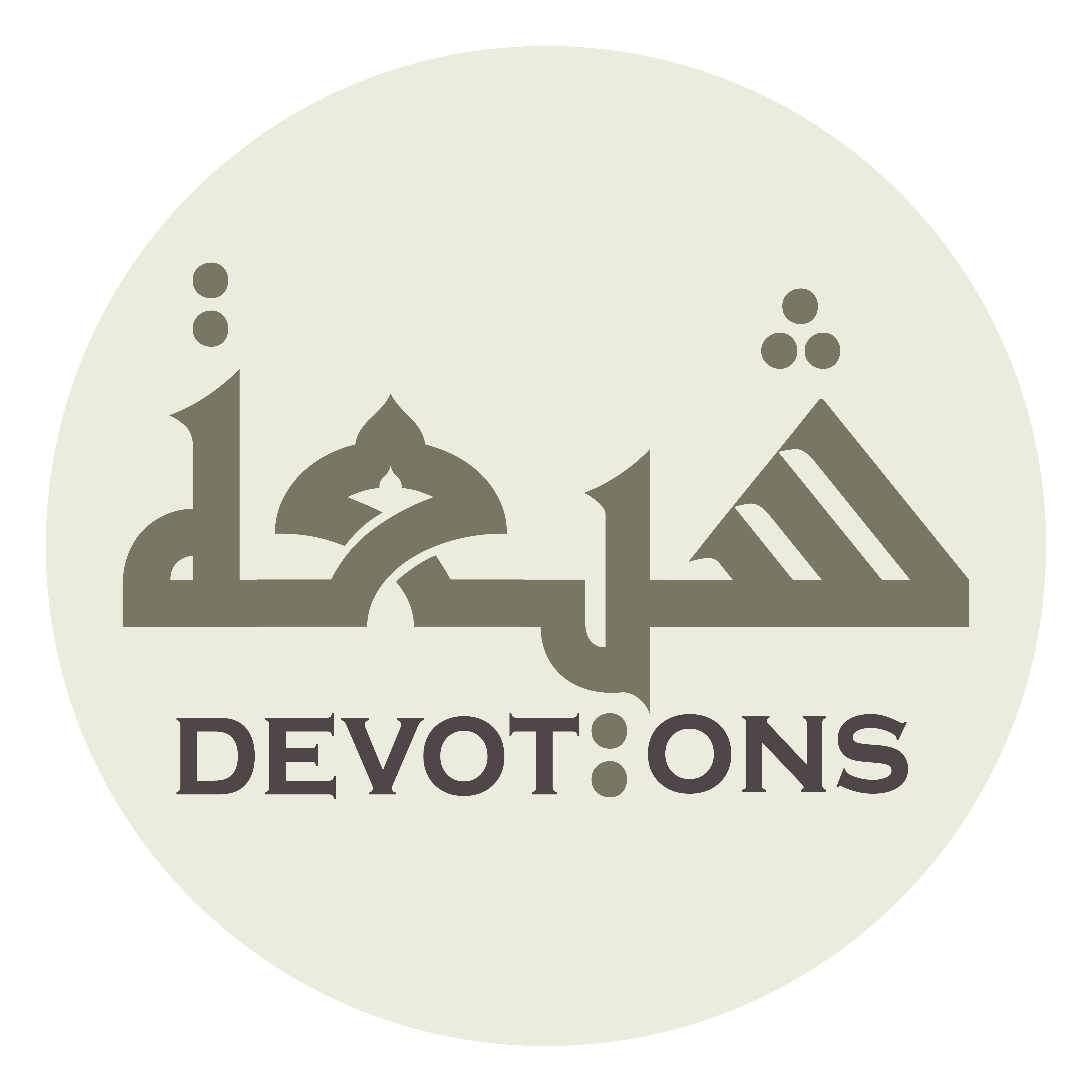 وَلَا عَدُوًّا إِلَّا دَفَعْتَهُ

walā `aduwwan illā dafa`tah

and no enemy unless You repel him!
Dua for Tuesday
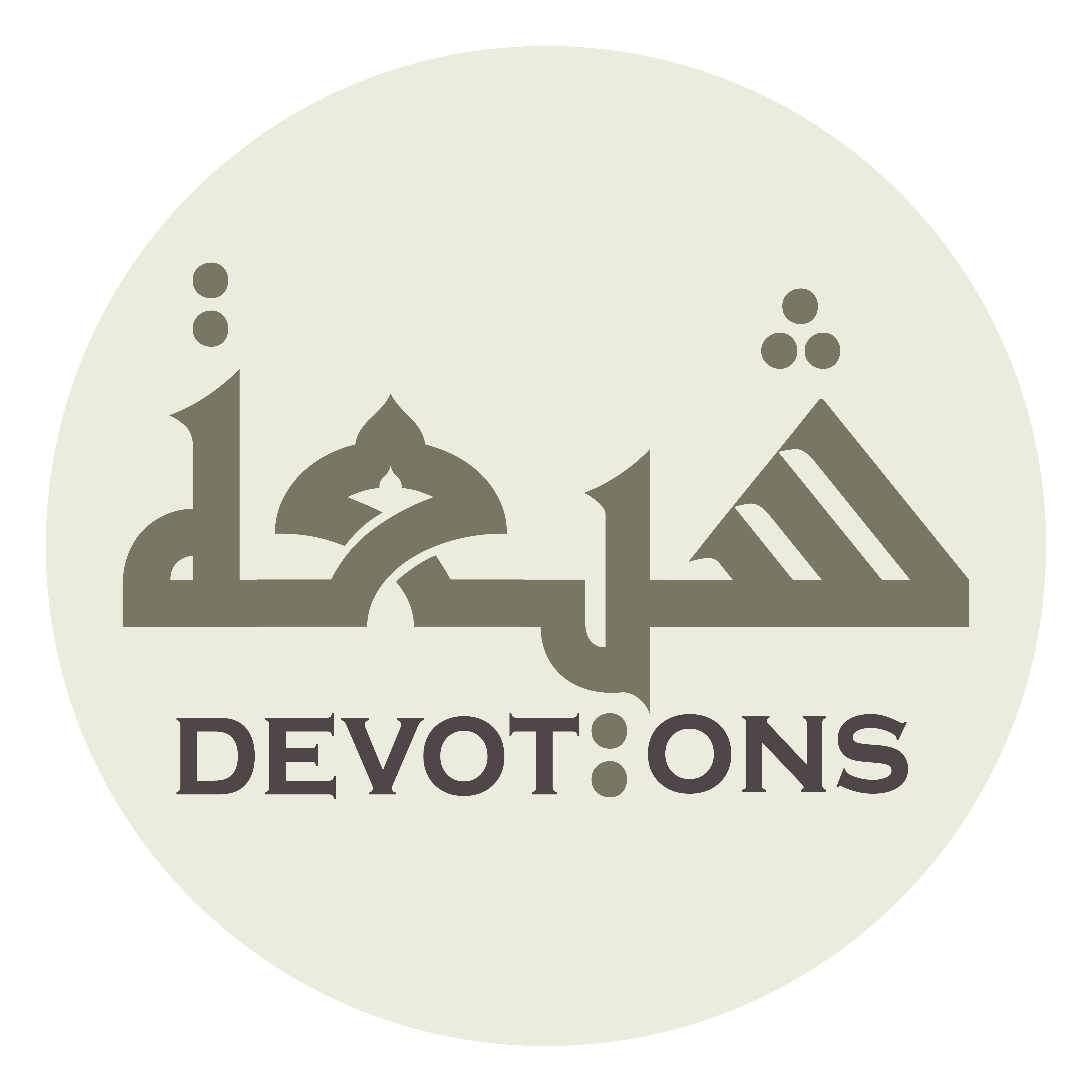 بِبِسْمِ اللَّهِ خَيْرِ الْأَسْمَاءِ

bibismillāhi khayril asmā

In the name of “In the name of Allah,” the best of the Names,
Dua for Tuesday
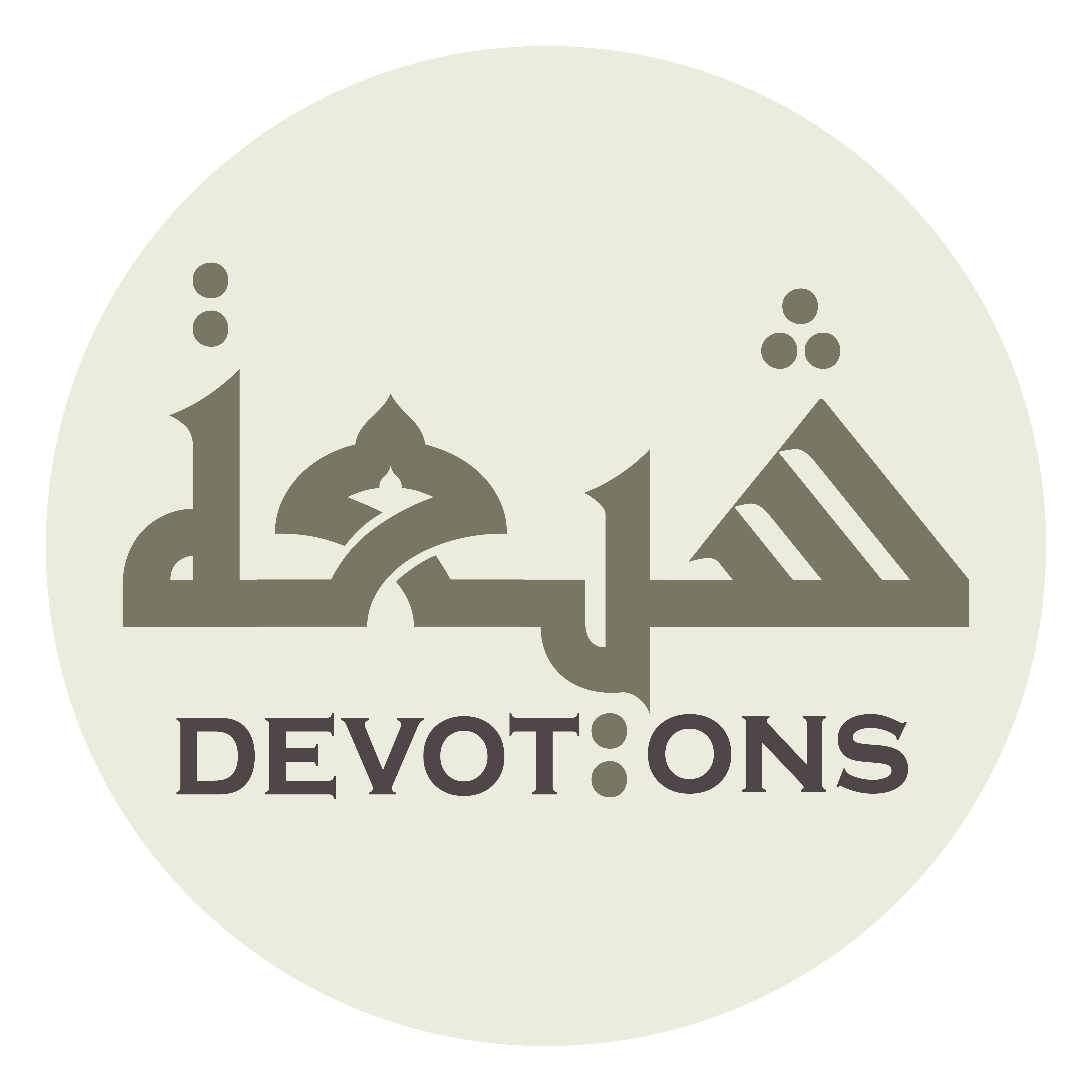 بِسْمِ اللَّهِ رَبِّ الْأَرْضِ وَالسَّمَاءِ

bismillāhi rabbil ar-ḍi was samā

In the name of Allah, the Lord of the earth and the heaven,
Dua for Tuesday
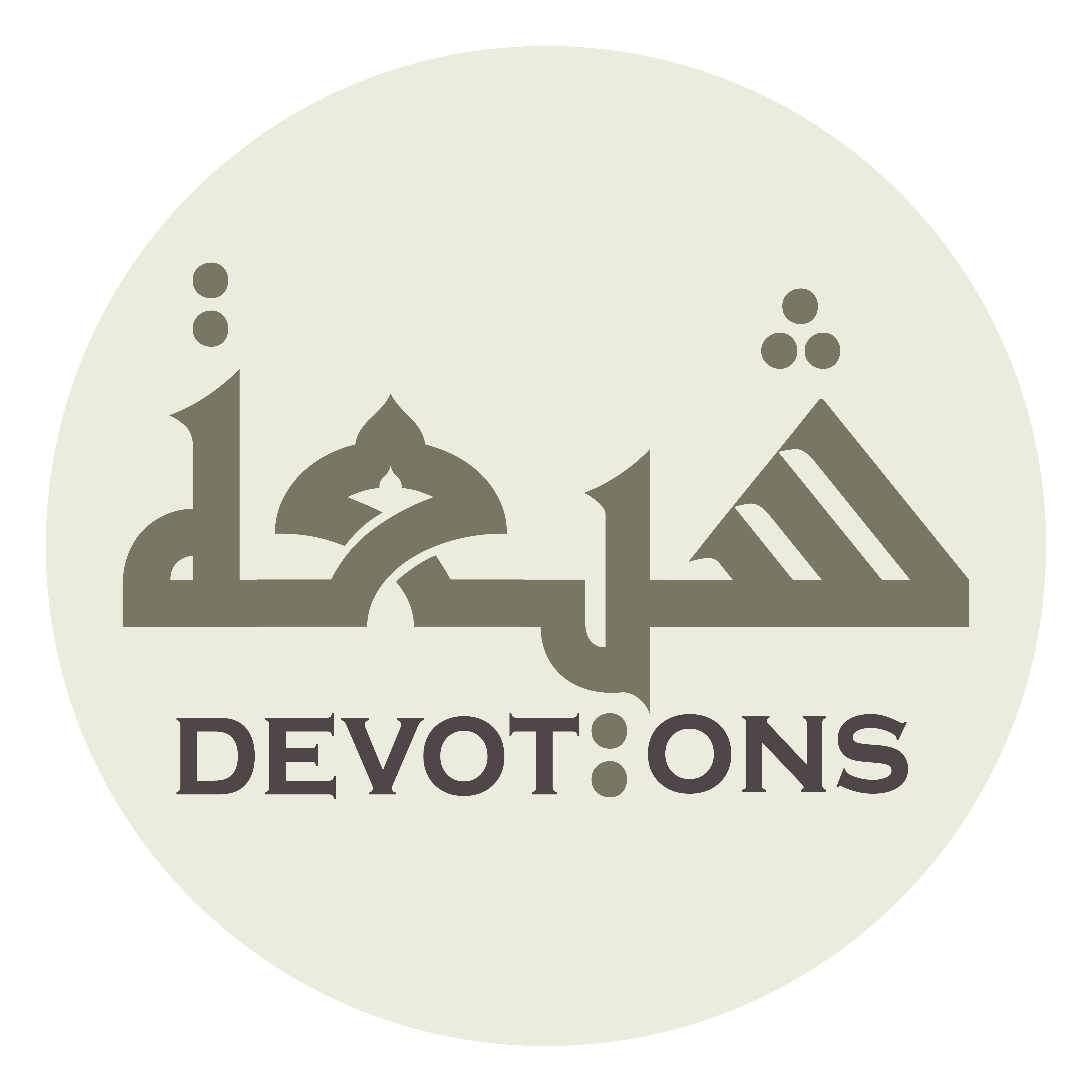 أَسْتَدْفِعُ كُلَّ مَكْرُوهٍ أَوَّلُهُ سَخَطُهُ

astadfi`u kulla makrūhin awwaluhu sakhaṭuh

I seek to repulse every hateful thing, the first of which is His anger,
Dua for Tuesday
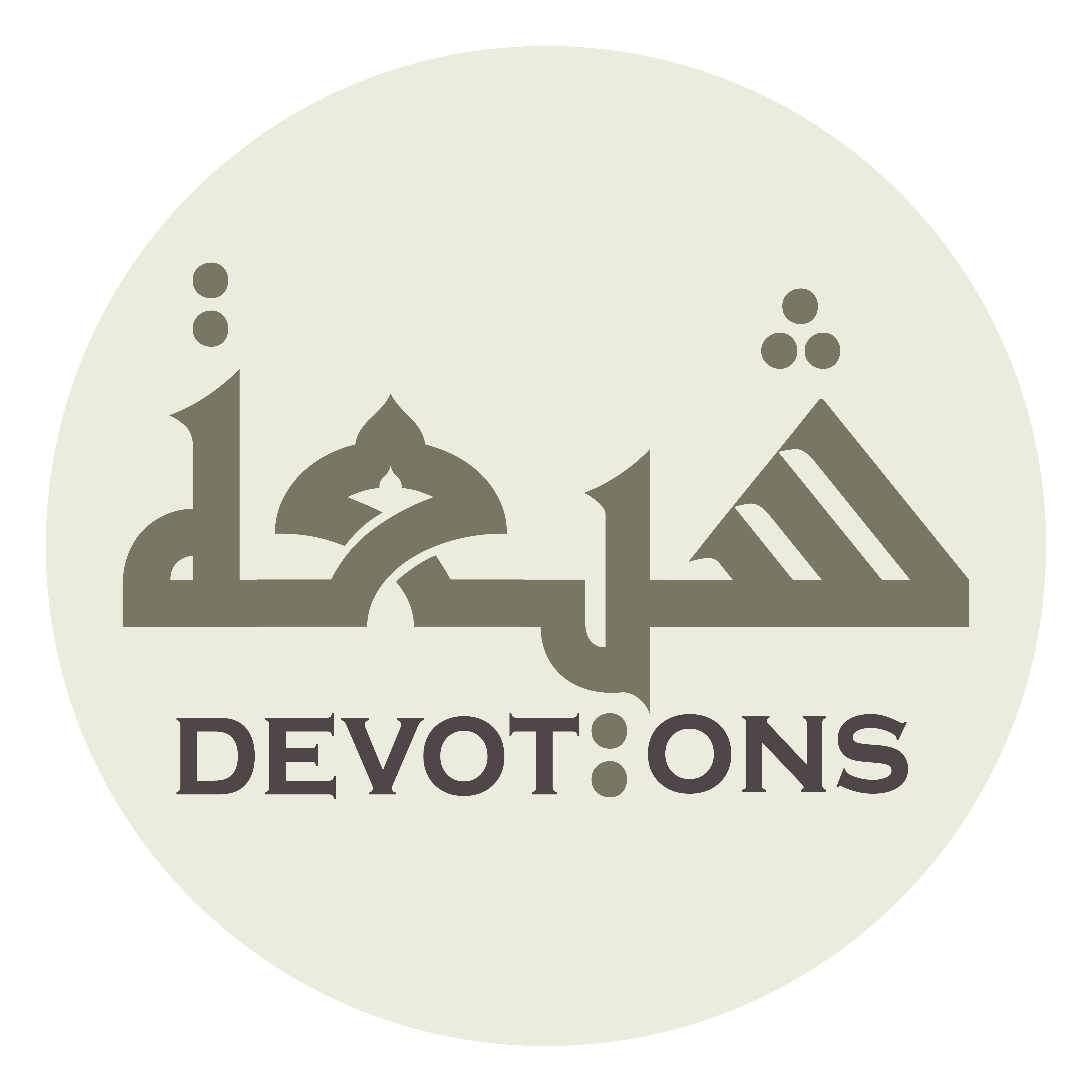 وَأَسْتَجْلِبُ كُلَّ مَحْبُوبٍ أَوَّلُهُ رِضَاهُ

wa-astajlibu kulla maḥbūbin awwaluhu riḍāh

and I seek to attract every lovable thing, the first of which is His good pleasure!
Dua for Tuesday
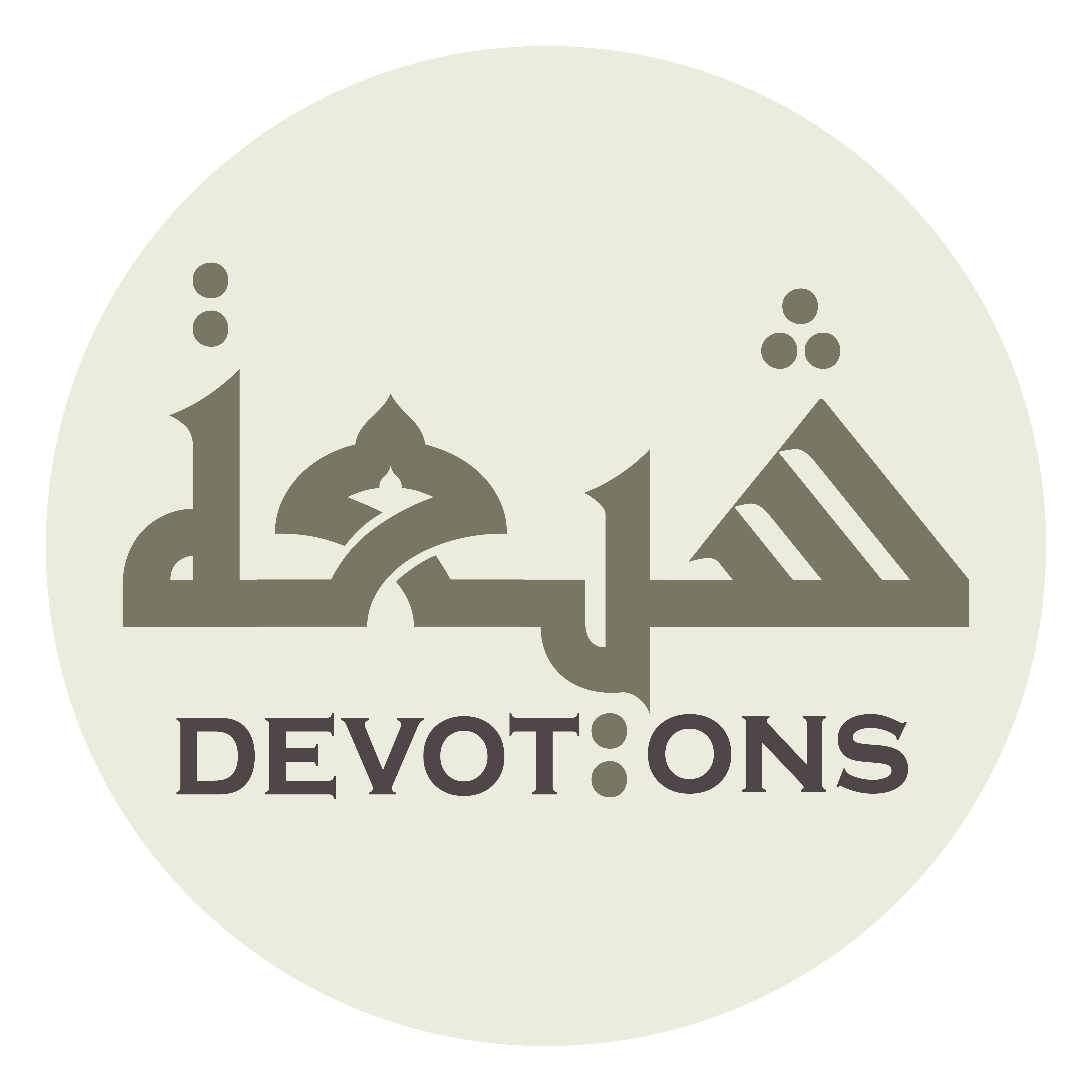 فَاخْتِمْ لِيْ مِنْكَ بِالْغُفْرَانِ

fakhtim lī minka bil ghufrān

So, seal me with forgiveness from You,
Dua for Tuesday
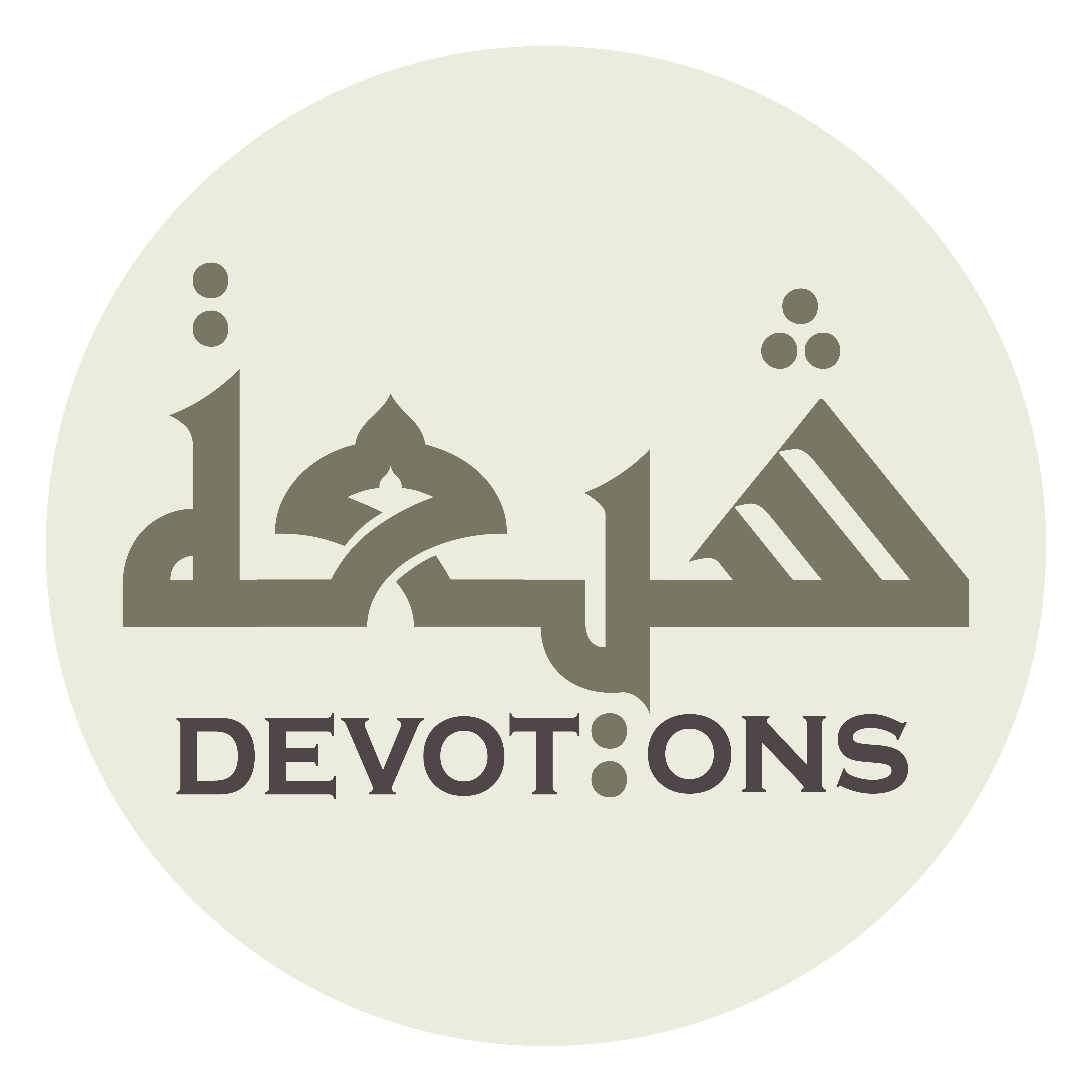 يَا وَلِيَّ الْإِحْسَانِ

yā waliyyal iḥsān

O Patron of beneficence!
Dua for Tuesday